NORJA
MAR-C1013 – Nykyajan maisema-arkkitehtuuri
Ihmisen johdattaminen luontoon & luonnonmaiseman vaikutus kaupunkitilassa
Katri Halkonen, Kaisla Koskela, Salla Vapaavuori
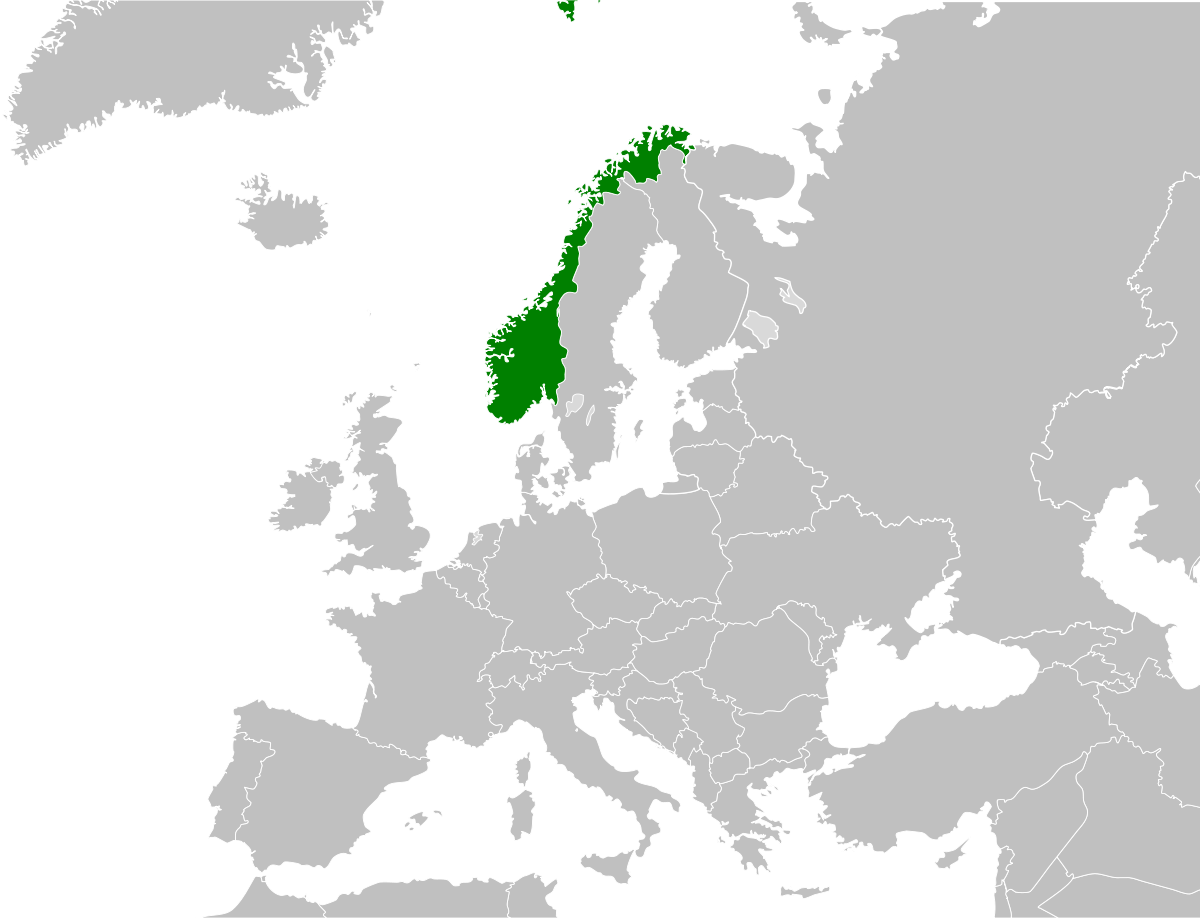 Yleistietoa
Norja sijaitsee Euroopassa, mutta ei ole EU:n jäsen. 
Asukasluku on noin 5,3 miljoonaa. Noin 1,2 miljoonaa asuu pääkaupunkiseudulla.
Norja koostuu suurista tunturi-, metsä- ja ylänköalueista sekä pitkästä rantaviivasta. Maisemaa hallitsee Huippuvuoret.
Norjassa vallitsee lauhkea meri-ilmasto. 
Norjassa perustettiin Euroopan ensimmäinen akateeminen maisema-arkkitehtuurin koulutusohjelma vuonna 1921.
Oslo
Marius Røhne
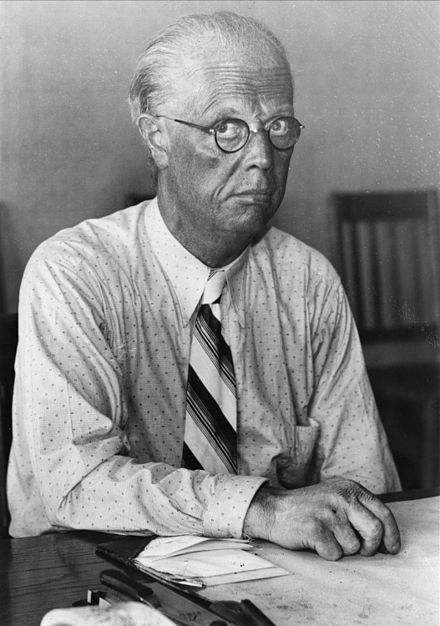 (1883–1966)
Maisema-arkkitehtuurin läpimurto vuonna 1913, perusti maan ensimmäisen puutarha-arkkitehtitoimiston Kristianiaan.

Kouluttautui Norjan biotieteellisestä yliopistossa.

Työskenteli Oslon ensimmäisenä kaupunginpuutarhurina ja toimi tehtävässä vuosina 1916–1948.
Vahva vaikutus Oslon kaupunkimaiseman kehitykseen.

Korosti puistojen ja kasvillisuuden merkitystä hyvinvoinnille ja kansanterveydelle.

Yhdisti Oslon keskustan kaupungin ympäröiviin metsäalueisiin ja loi vihreän luonnonkäytävien ja puistojen verkoston.
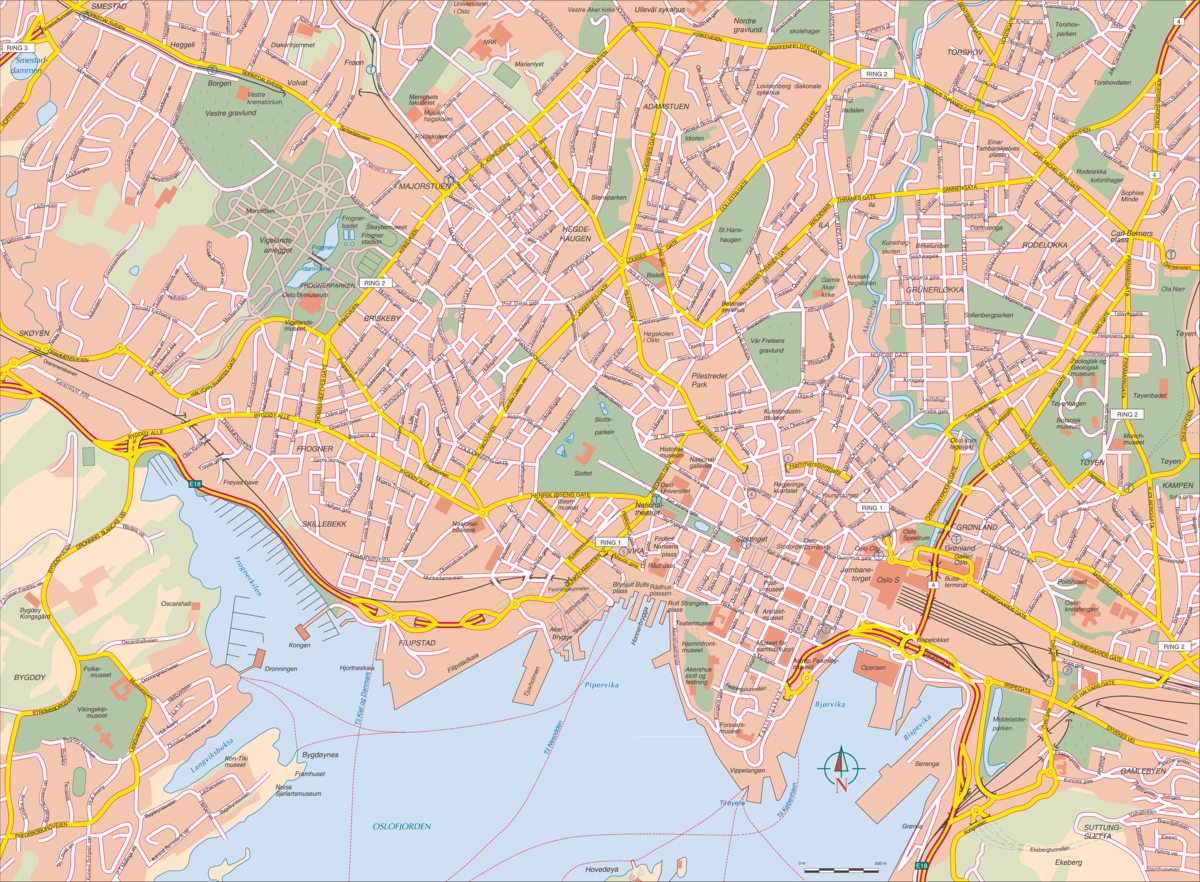 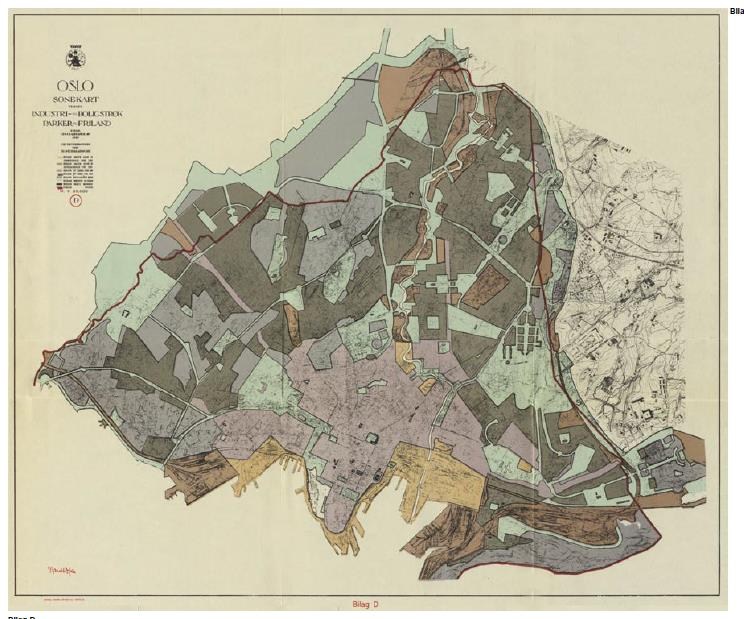 Røhnen puistosuunnitelma esiteltiin arkkitehti Harald Haldin vuonna 1929 laatimassa Oslon yleissuunnitelmassa.
Oslon ympäristö ja viheralueet nykypäivänä.
Historia
Puutarha-arkkitehtuuri
Maisema-arkkitehtuuri
1913
1921
1930
1980 - 2000
1950
1960
Maiseman analysointi Ekologisuus ja luontoarvot
Liikenne ja sen ratkaisut
Viheralueiden hoito
Lainsäädäntö
Marius Røhnen läpimurto
Koulutusohjelma maatalousopistossa 
- Olav L. Moen
Vesivoiman kehitys
Funktionalismi
Terveellinen ja vihreä ympäristö
Hallinto- ja liikerakennuksien ulkotilojen rakentaminen
[Speaker Notes: 1913: Katso edellinen dia.
1921: Koulutusohjelman perustaminen. Olav L. Moen oli Norjan ensimmäinen maisema-arkkitehtuurin professori maatalousopistossa. Korosti viheralueiden tärkeyttä viihtyisyyden ja hyvinvoinnin lähteenä. 1900-luvun alussa keskityttiin enemmän rakennuksien viihtyisyyteen ja Moen halusi painottaa, että myös piha-alueet ovat yhtä olennaisia viihtyisän asuinalueen luomisessa.
1930: Funktionalismin aikakausi, vihreyttä arvosettiin ja ideologia toimi hyvin käsi kädessä Moenin ajatusten kanssa.
1950-60: Norjan yhteiskunnan hurja kehitys, vesivoimaloiden perustaminen ja niiden tuottamat ympäristöhaasteet. Lisäksi rakennettiin suuria liikerakennuksia, joiden ympäristöjä ja toimintoja suunnittelivat maisema-arkkitehdit. Maisema-arkkitehtuuri teknologisoitui kehityksen myötä.
1980-> Maisema-arkkitehtuurin ala syvenee, aletaan analysoimaan maisemaa, pohtimaan ekologisuutta ja luonnon monimuotoisuutta, keksitään liikenneratkaisuja ja kehitetään viheralueita sekä säädetään lakeja maisema-arkkitehtuuriin.]
Videseter
Turisti reitti / näköalapaikka
Valmistunut vuonna 1997
Suunnittelijana toimi Maisema-arkkitehtitoimisto Jensen & Skodvin
Rakennettu, jotta Videseterin vesiputouksia pääsee katsomaan turvallisemmin. 
Paikalla ollut aikaisemminkin kaiteet, mutta lumivyöryt olivat tuhonneet ne monta kertaa.

Sijainti: Stryn, Norja
Koko: 55 m2 
Hinta: 50 000 –200 000e
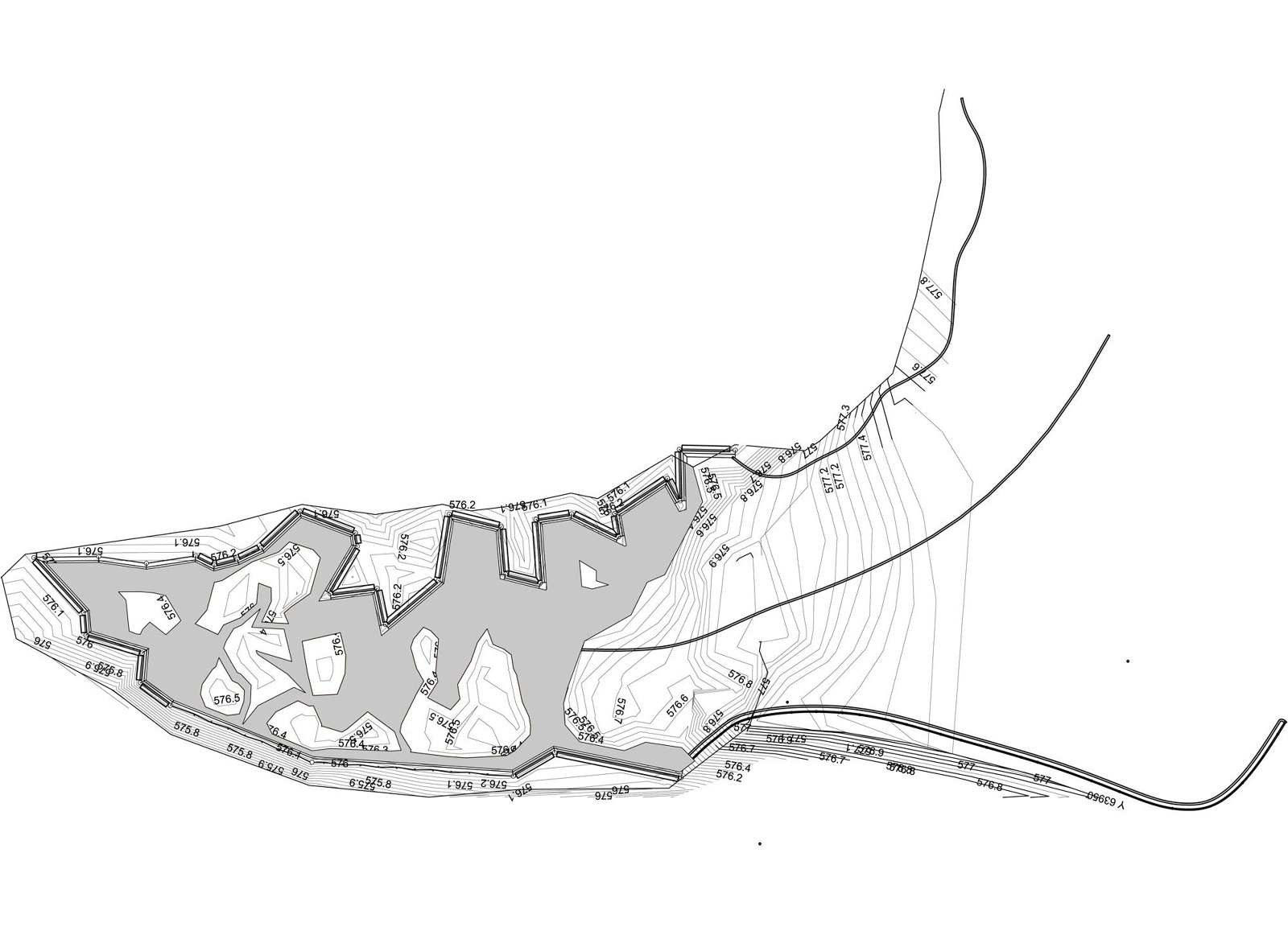 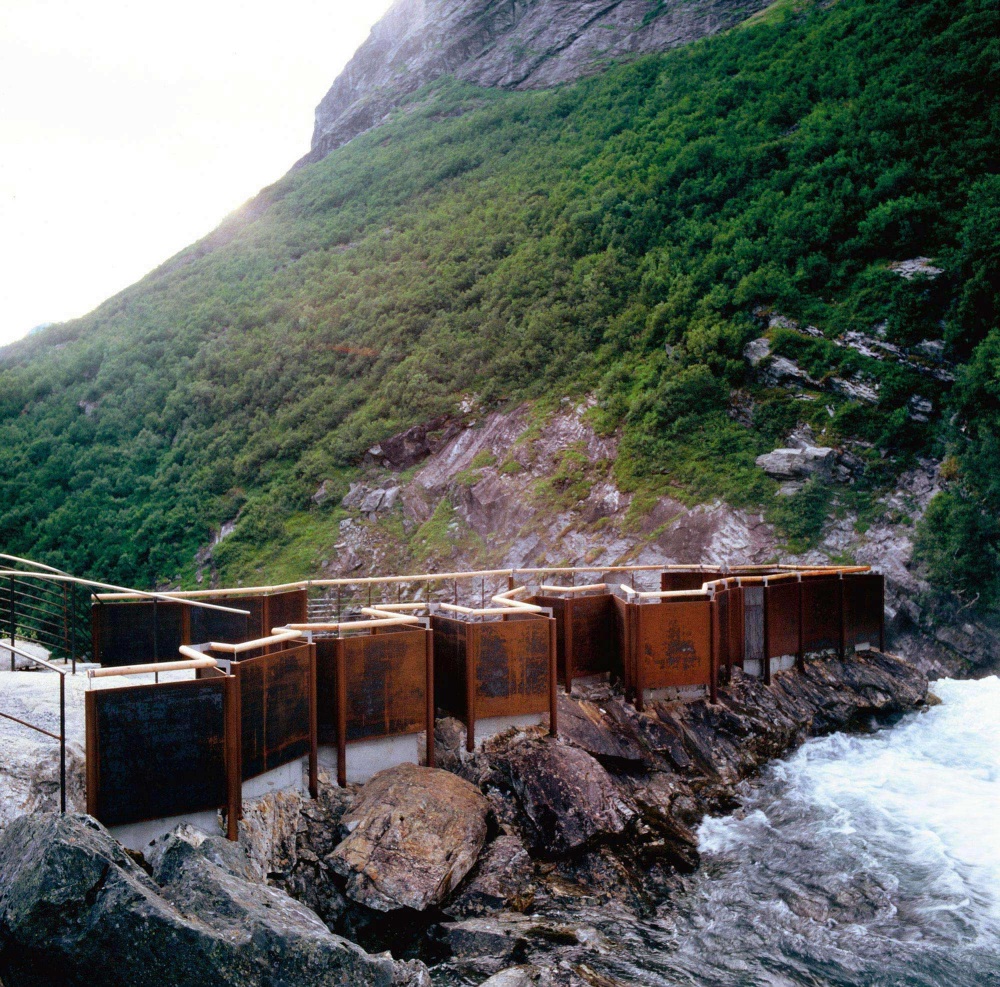 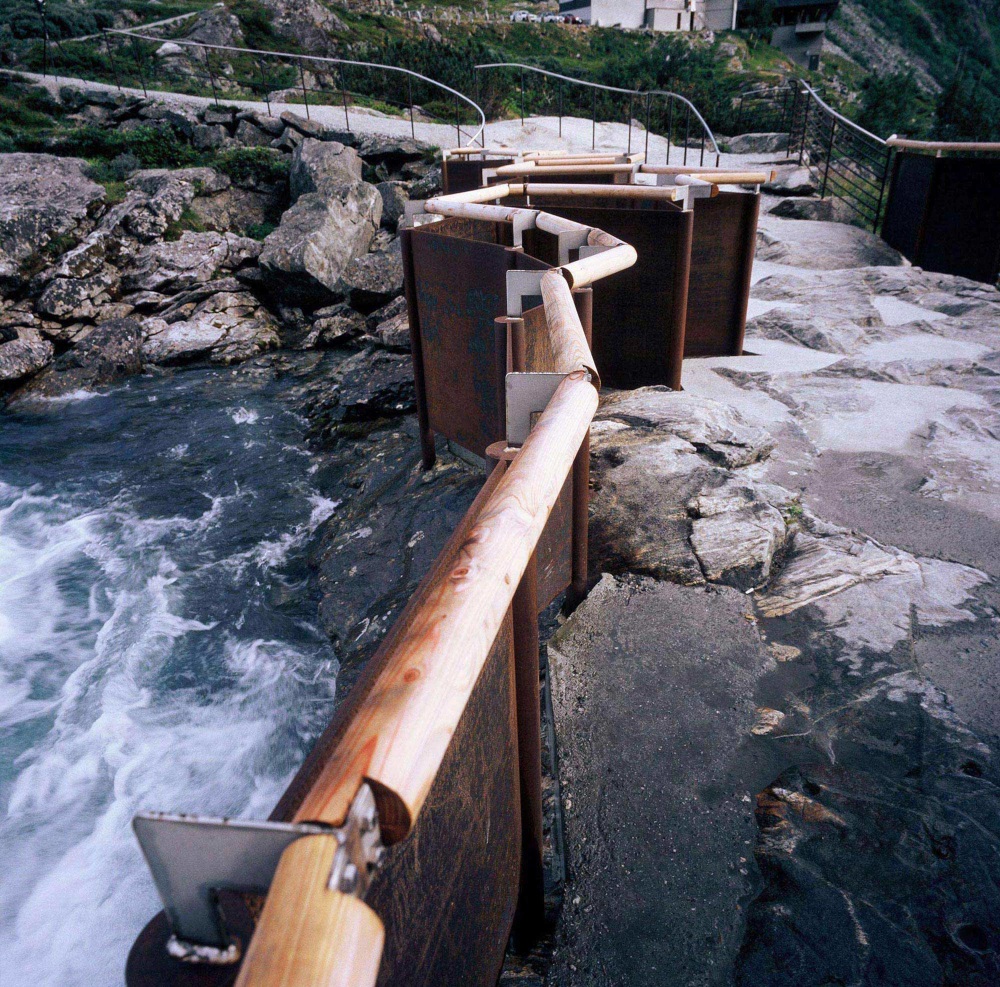 [Speaker Notes: Turisti reitti / näköalapaikka
Valmistunut vuonna 1997
Suunnittelija Maisema-arkkitehtitoimisto Jensen & Skodvin
Videseter vesiputousten katsomispaikka
Lumivyöryt tuhonnut aikaisemmat kaiteet
Materiaalit: kaiteet 90mm välein olevasta terästangosta, teräslevyt osassa aitoja, pohja tasattu betonilla
Aidat tehty paikan päällä kallion muotojen mukaan
Sijainti: Stryn, Norja
Koko: 55 m2 
Hinta: 50 000 – 200 000 e]
Ørnesvingen
Näköalapaikka
Valmistunut vuonna 2005
Suunnitelijana toimi 3RW Arkitekter  sekä Smedsvig Landskap As, May Elin Eikaas Bjer
Osana "Kansalliset turistireitit" hanketta
Avaa näkymän Geirangerin vuonoon, joka on saanut Unescon perintökohde tittelin

Sijainti: Geiranger, Norja
Koko: 530 m2 sekä kulkureitit
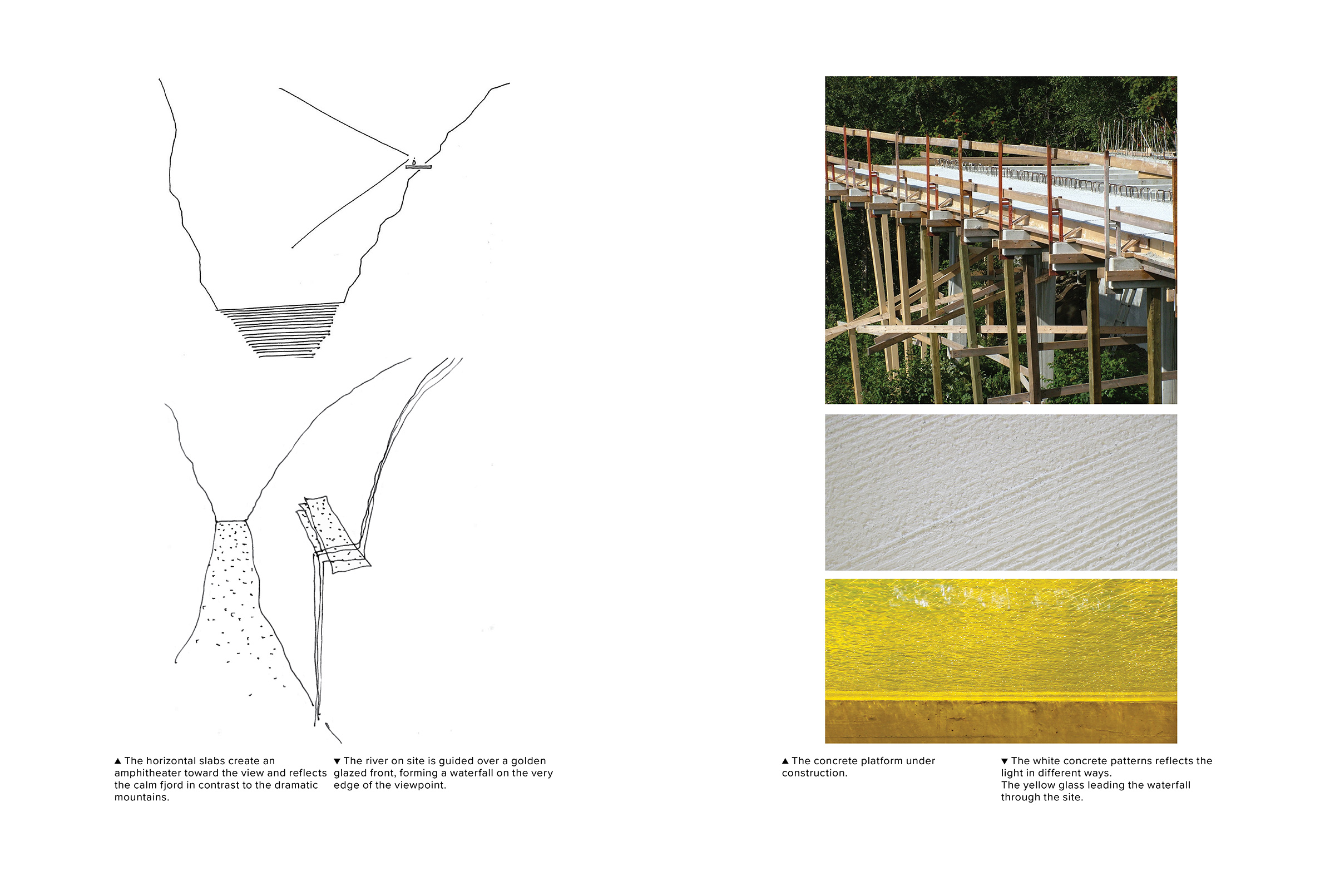 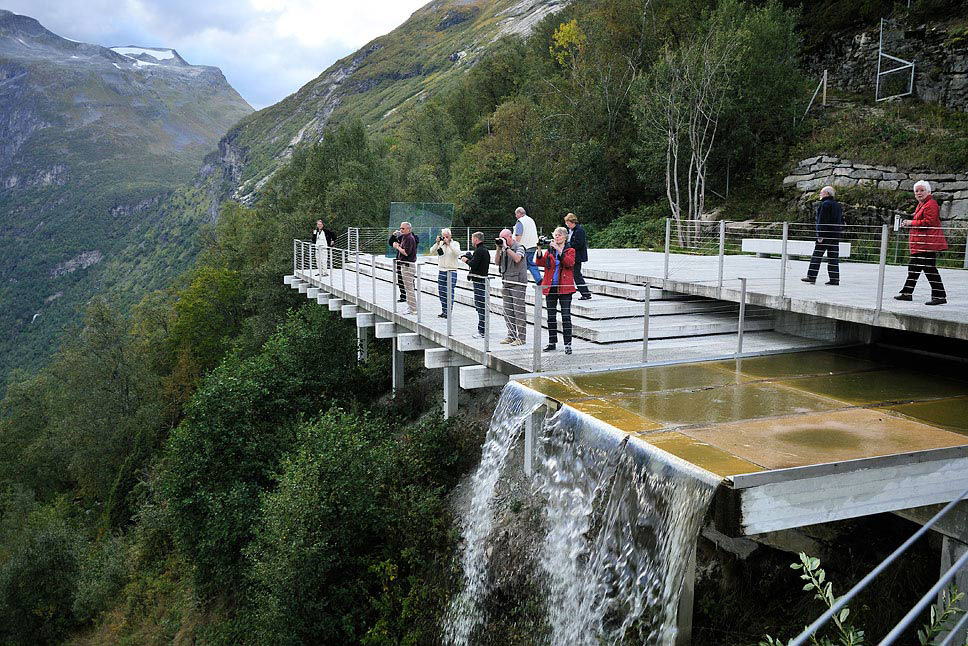 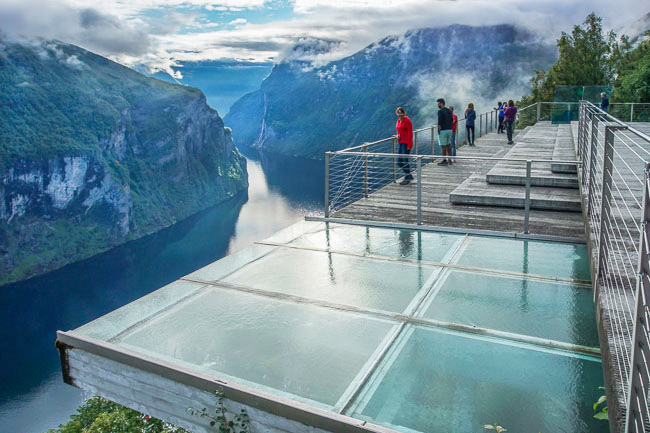 [Speaker Notes: Näköalapaikka
Valmistunut vuonna 2005
Suunnitelija 3RW Arkitekter  sekä Smedsvig Landskap As, May Elin Eikaas Bjer
Osana "Kansalliset turistireitit" hanketta
Avaa näkymän Geirangerin vuonoon, joka on saanut Unescon perintökohde tittelin
Sijainti: Geiranger, Norja
Koko: 530 m2 
Materiaalit: Betonilaatta, paikanpäällä valettu, pinnassa erilaisia tekstuureja, jotka ovat saaneet inspiraation ympäröivästä luonnosta. 
Joen vesi ohjattu keltaisen lasin päältä, luo miellyttävän äänimaiseman
Näköalan vaakasuunta otettu vuonon muodosta ja vastakohtana vuoristo]
Aurland Lookout
Turistireitti / näköalapaikka​
Valmistunut vuonna 2005​
Suunnittelijana toimi Todd Saunders & Tommie Wilhelmsen ​
Osana "Kansalliset turistireitit" hanketta​
650 m Aurlandin vuonon yläpuolella​
​
Sijainti: Aurland, Norja​
Koko: 120 m2 ​
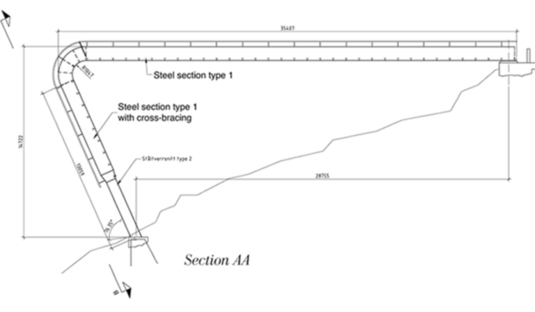 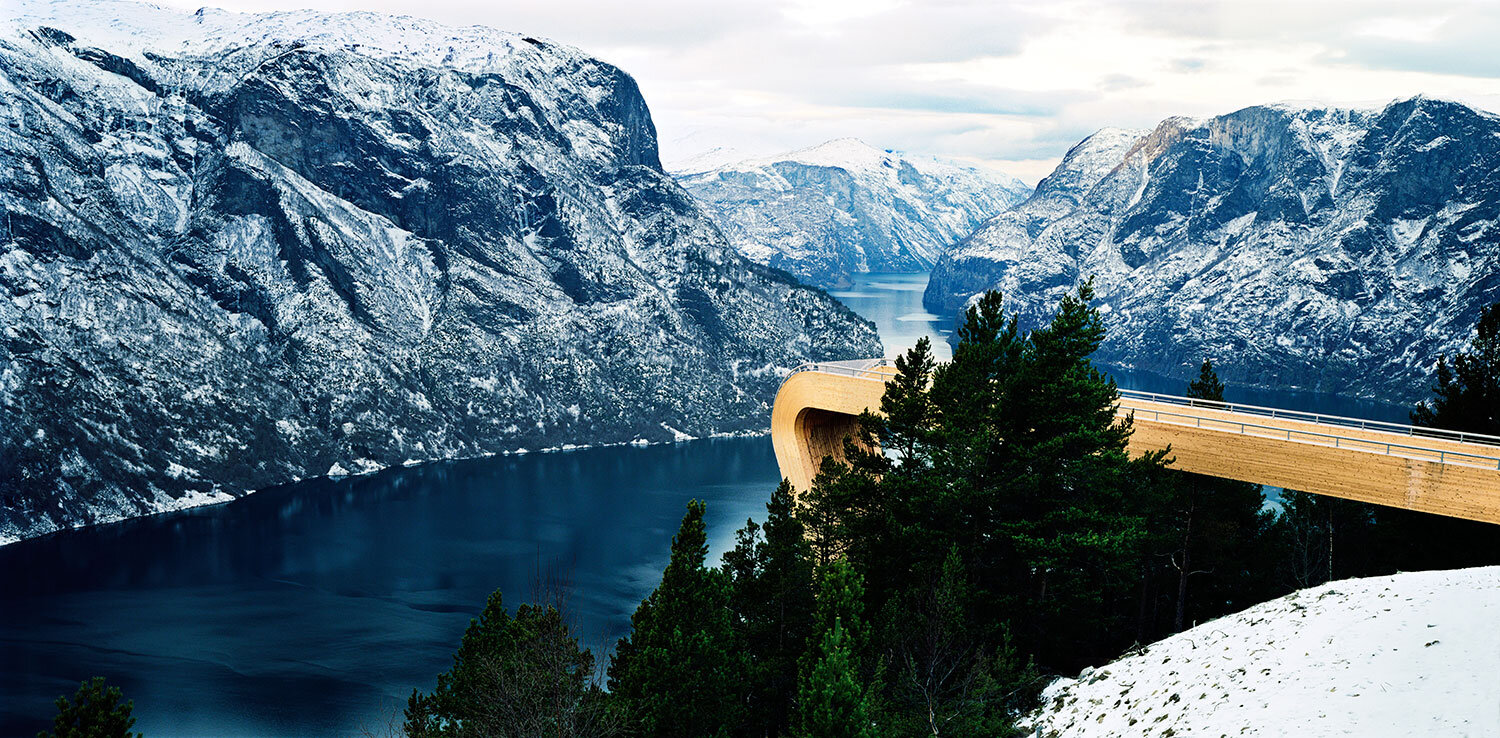 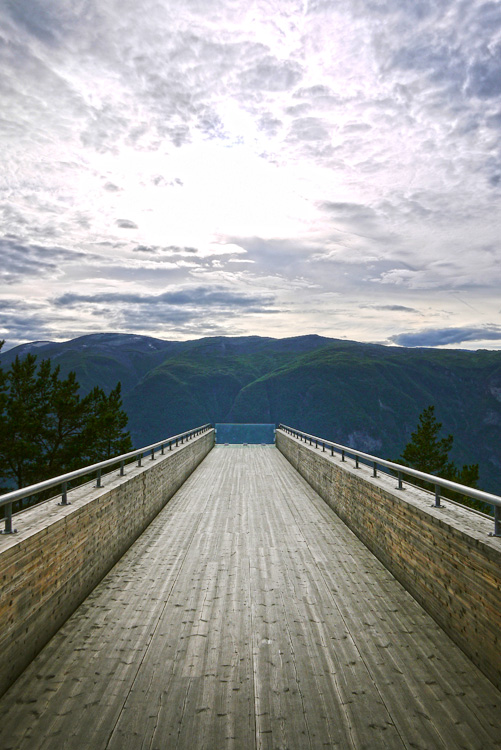 [Speaker Notes: Turisti reitti / näköalapaikka 
Valmistunut vuonna 2005 
Suunnittelijana toimi Todd Saunders & Tommie Wilhelmsen  
Voittivat suunnittelukilpailun vuonna 2002
Osana "Kansalliset turistireitit" hanketta 
650 m Aurlandin vuonon yläpuolella 
Sijainti: Aurland, Norja 
Koko: 120 m2  
Näkötasanne on 31 m x 3,3m
Valmistettu teräksestä, joka on vuorattu männyllä]
Gudbrandsjuvet
Turistireitti
Valmistunut vuonna 2007
Suunnittelijana toimi Maisema-arkkitehtitoimisto Jensen & Skodvin
Rakennettu, jotta vesiputouksien ja koskien näkeminen olisi turvallisempaa ja helpommin saavutettavissa. 

Sijainti: Gronning, Norja
Koko: 350 m2 
Hinta: 1 000 000 e
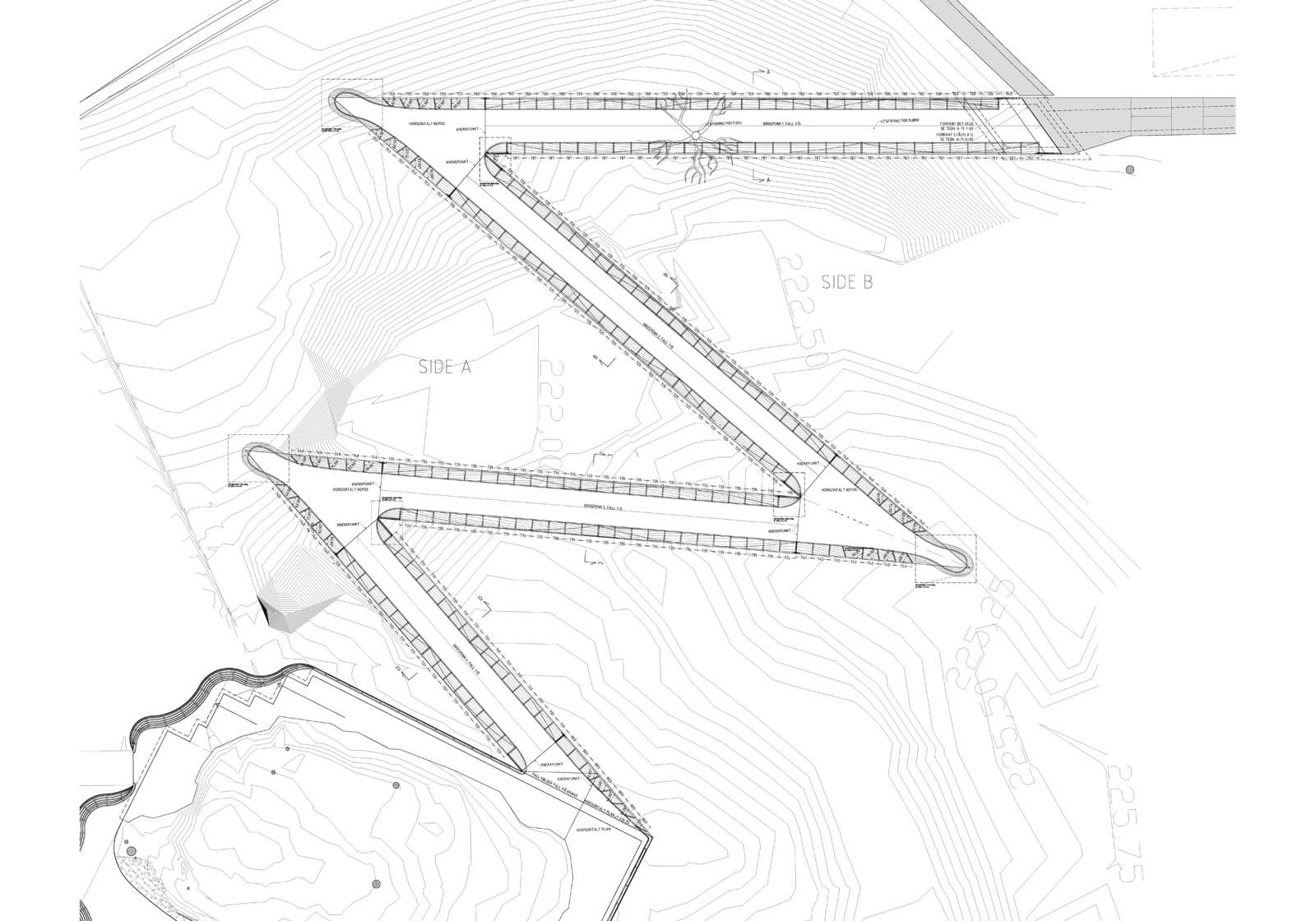 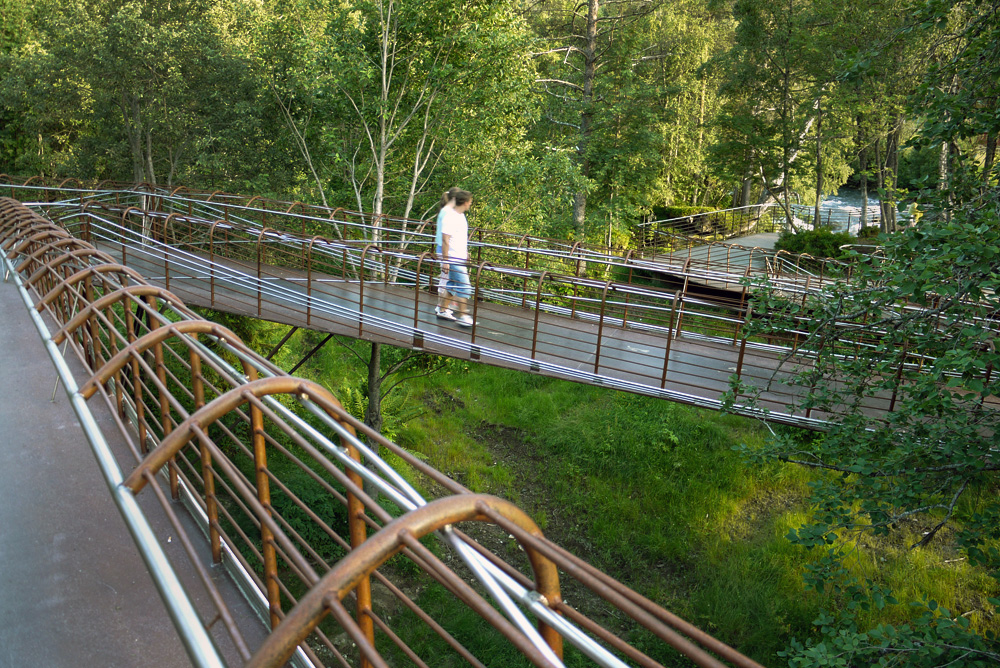 [Speaker Notes: Nimi tulee sanoista Jumala, tuli ja rotko. 
Turisti reitti
Valmistunut vuonna 2007
Maisema-arkkitehtitoimisto Jensen & Skodvin
Luo näkymän rotkoihin
Sijainti: Gronning, Norja
Koko: 350 m2 
Hinta: 1 000 000 e
Täysin esteetön
Pääreitit 25 mm paksuisesta laserleikatusta teräslevystä
Kaiteet teräskaapelista, turvallisuus
Parkkipaikan viereinen terassinen rakenne on betonista]
Dalsnibba Skywalk
Turistireitti / näköalapaikka
Valmistunut vuonna 2016
Suunnittelijana toimi Maisema-arkkitehtitoimisto Østengen & Bergo AS
Rakennettiin, jotta näköalapaikka olisi turvallisempi ja helposti autolla tavoitettavissa

Sijainti: Stranda, Norja
Alue: 7,82 hehtaaria
Hinta: 13 000 000 NOK
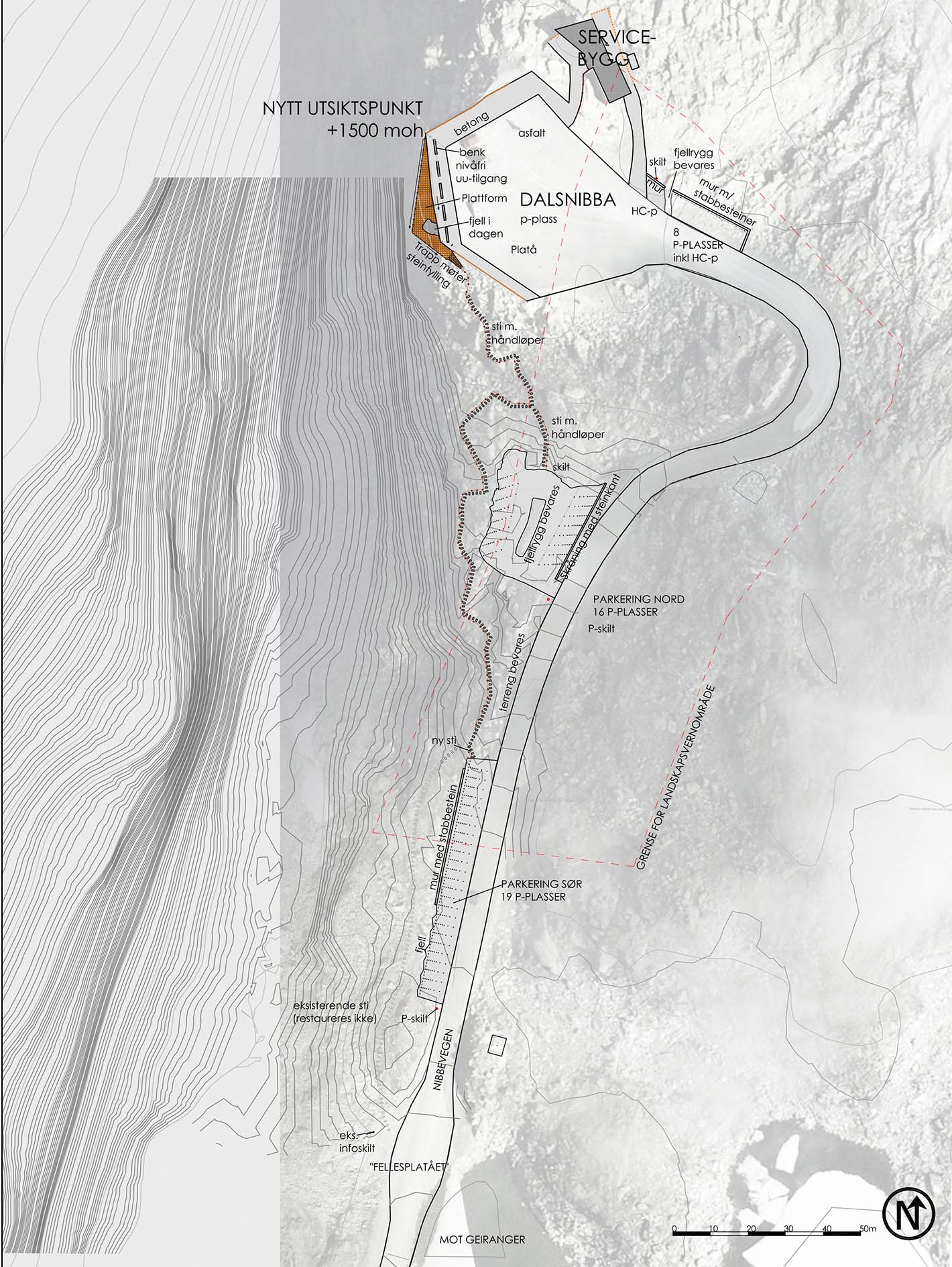 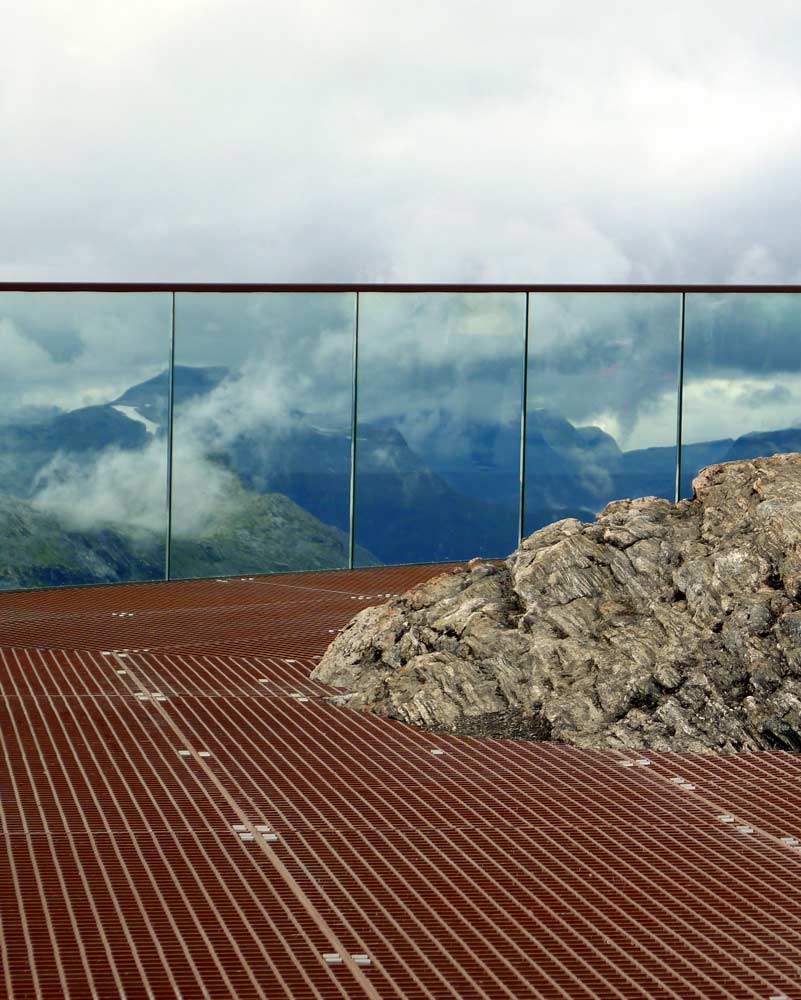 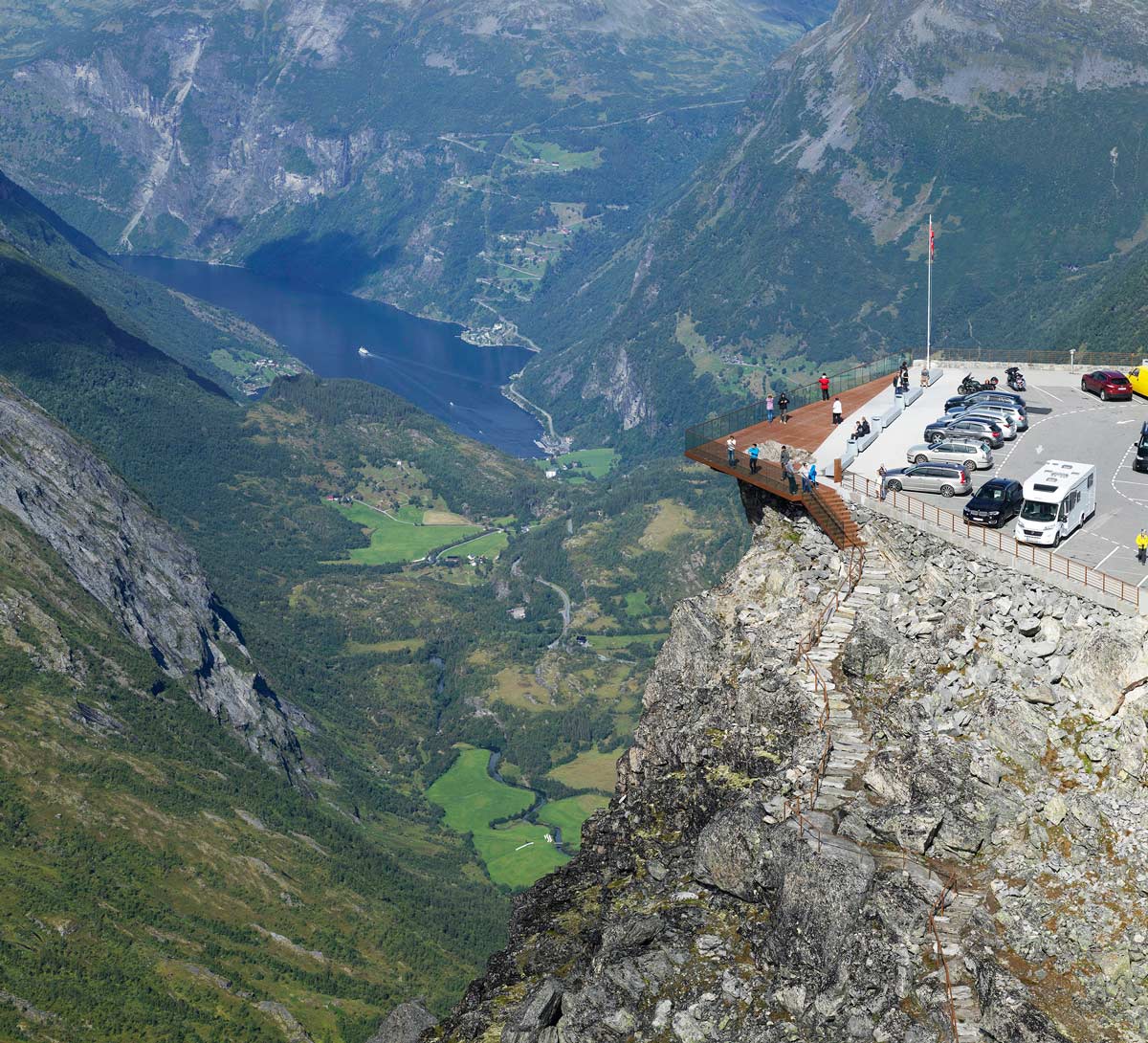 [Speaker Notes: Turisti reitti / näköalapaikka
Valmistunut vuonna 2016
Maisema-arkkitehtitoimisto Østengen & Bergo AS
näköalapaikka olisi turvallisempi ja helposti autolla tavoitettavissa
Sijainti: Stranda, Norja
Alue: 7,82 hehtaaria
Hinta: 13 000 000 NOK
Tasanteen alapuolella 500 metrin pudotus
 Projektin tavoitteena oli löytää tasapaino olemassa olevan maiseman, hylätyn kulkureitin ja niiden suojelemisen vaativien tavoitteiden välille.
Pyritty säilyttämään luonnon omat muodot ja suojelemaan alueen herkkää kasvillisuutta. 
Väri valittu maisemaan mukautuvaksi]
Stovnertårnet
Maisemareitti / näköalapaikka / silta
Valmistunut vuonna 2017
Suunnittelijana toimi Maisema-arkkitehtitoimisto LINK Arkitektur Landskap
Osana Groruddalen projektia
Kohde on täysin esteetön
Koostuu 260 metrin kävelyreitistä ja levähdyspaikoista

Sijainti: Oslo, Norja
Koko: 2000 m2 
Hinta: 24 000 000 NOK
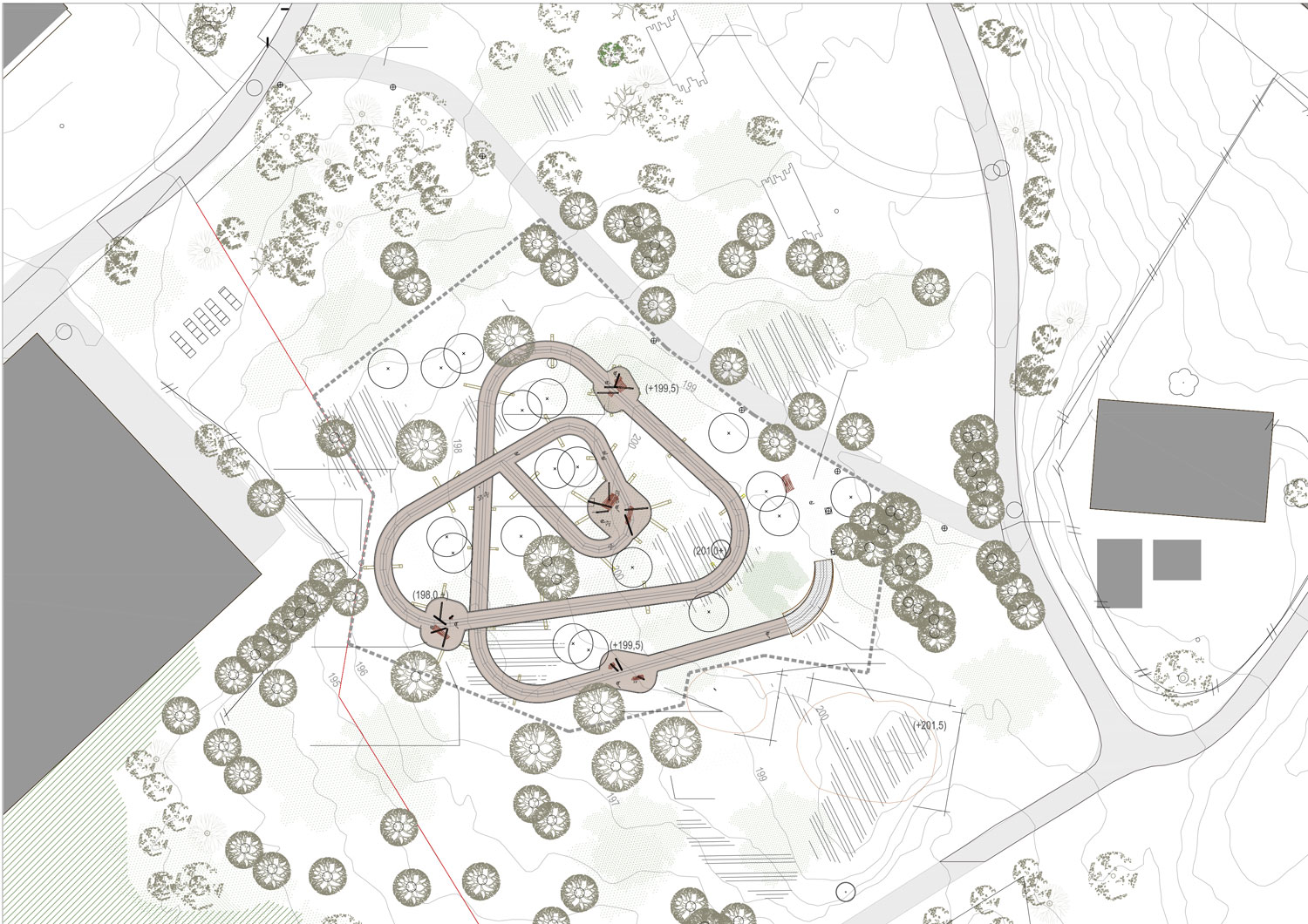 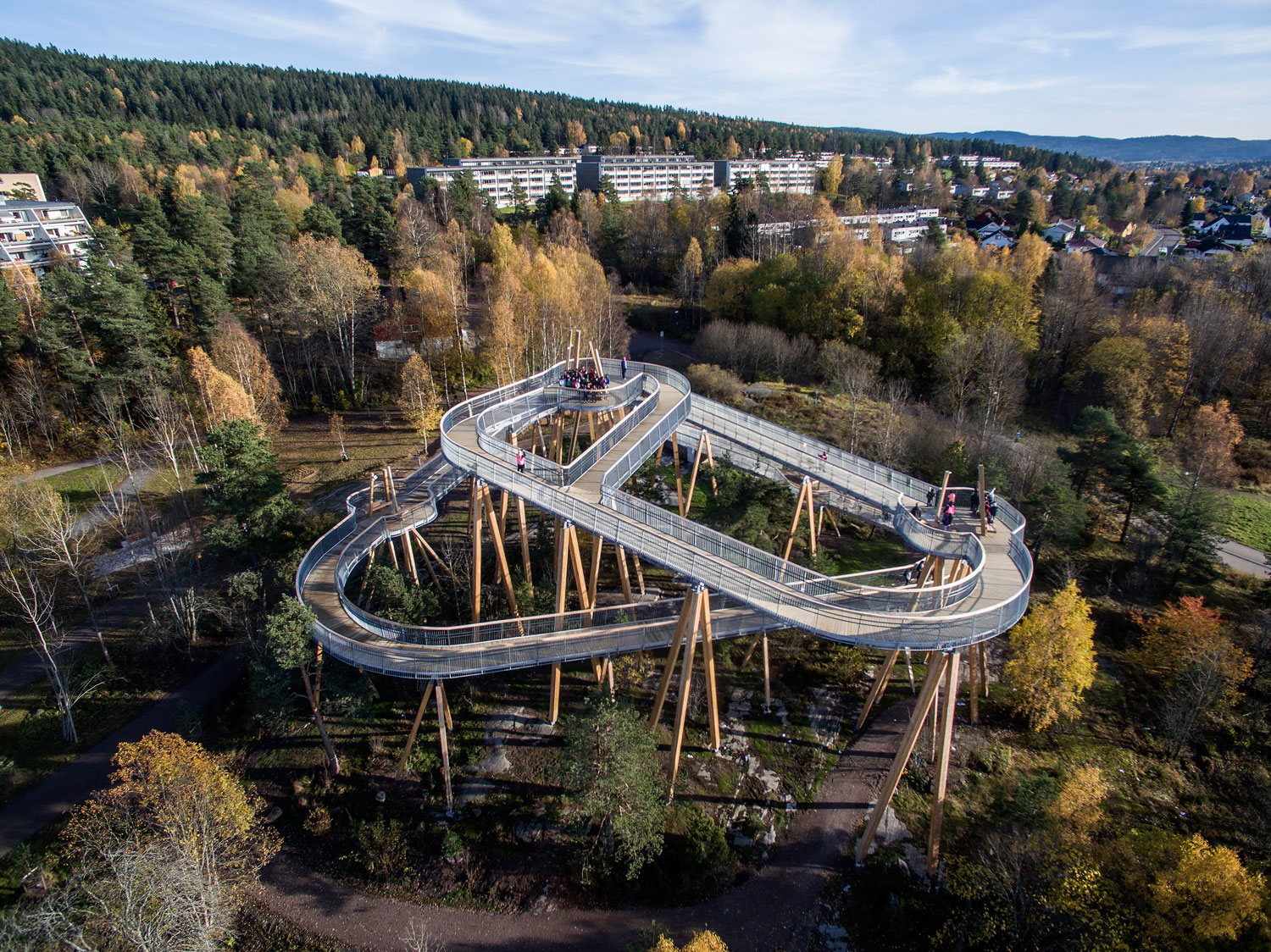 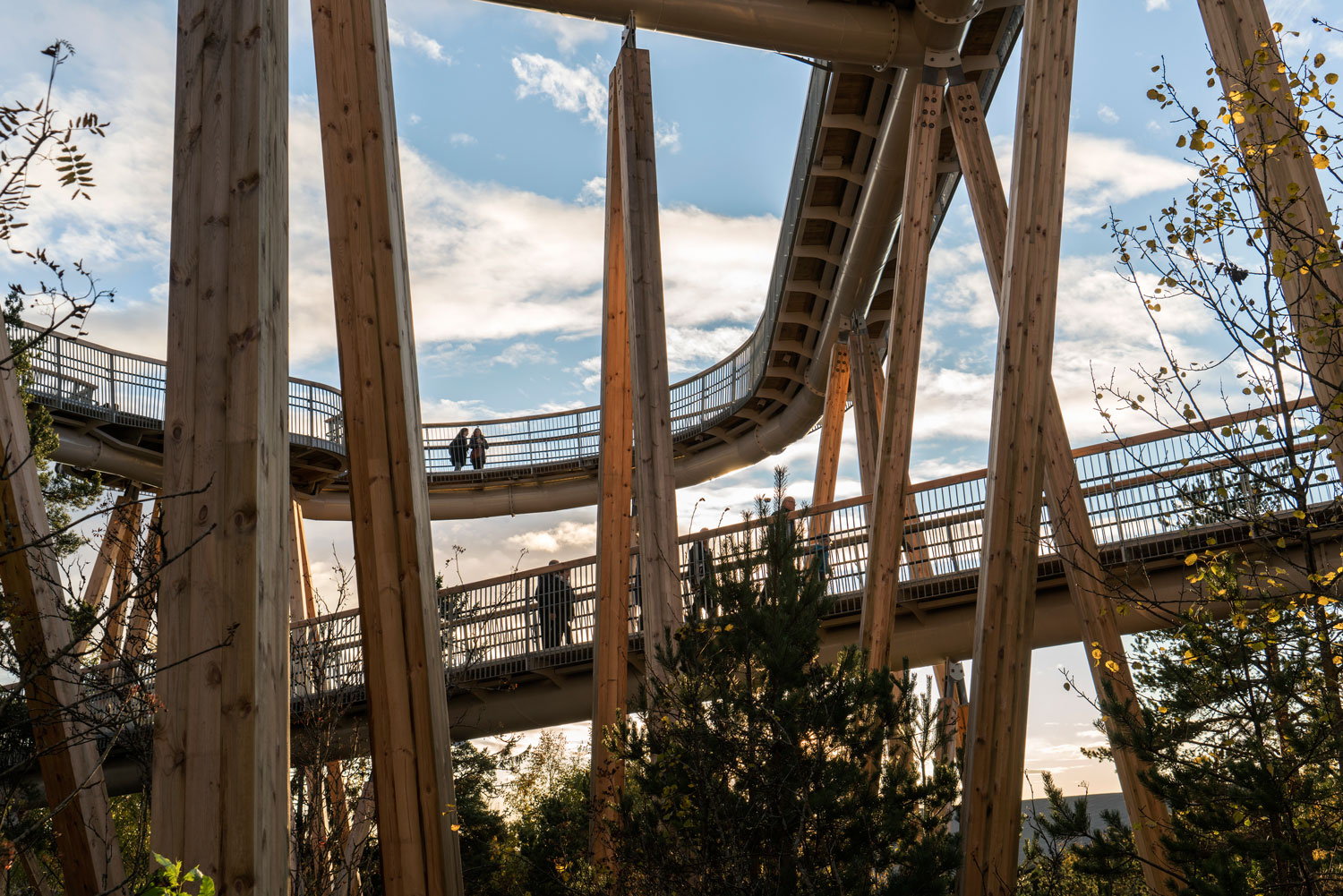 [Speaker Notes: Maisemareitti / näköalapaikka / silta
Valmistunut vuonna 2017
Suunnittelijana toimi Maisema-arkkitehtitoimisto LINK Arkitektur Landskap
Osana Groruddalen projektia, jonka tavoitteena on parantaa palveluita ja paikallisia ympäristöjä luoden taloudellisesti itsenäisempiä ja aktiivisempia asukkaita.
Kohde on täysin esteetön
Koostuu 260 metrin kävelyreitistä ja levähdyspaikoista, jotka muistuttavat linnunpesiä
Reitti suojattu 1,3m kaiteilla
Kantavien rakenteiden pylväät muistuttaa puita 
Rakennettu niin, että on pyritty säilyttämään olemassa olevat puut ja kasvillisuus
Sijainti: Oslo, Norja
Koko: 2000 m2 
Hinta: 24 000 000 NOK]
Storberget
Näköalapaikka / levähdyspaikka
Valmistunut vuonna 2017
Suunnittelijana toimi Maisema-arkkitehtitoimisto Pushak
Osana "Kansalliset turistireitit" hanketta 
Levähdyspaikalta aukeaa näkymä Revsbotnin vuonoon ja Barentsin mereen

Sijainti: Finnmark, Norja
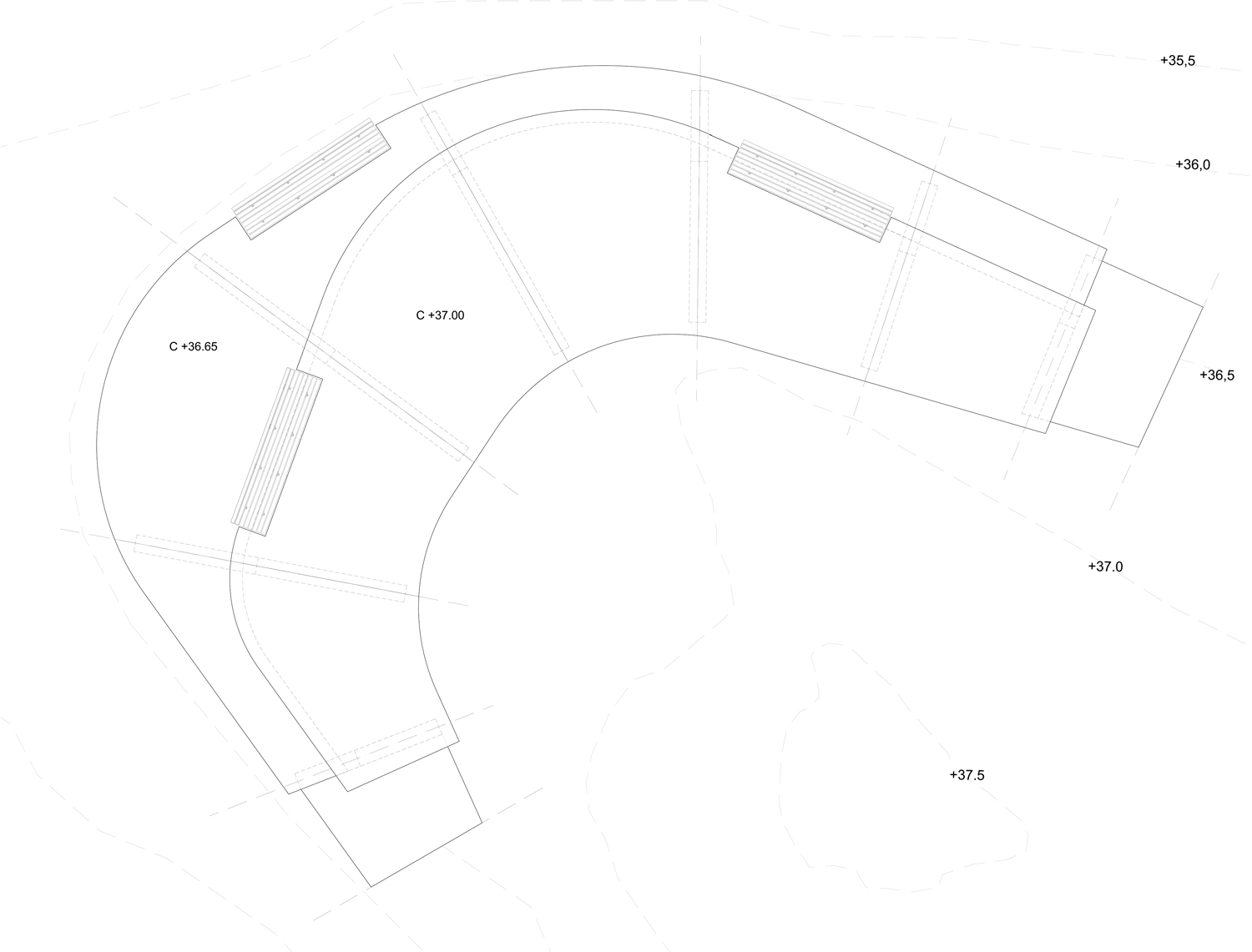 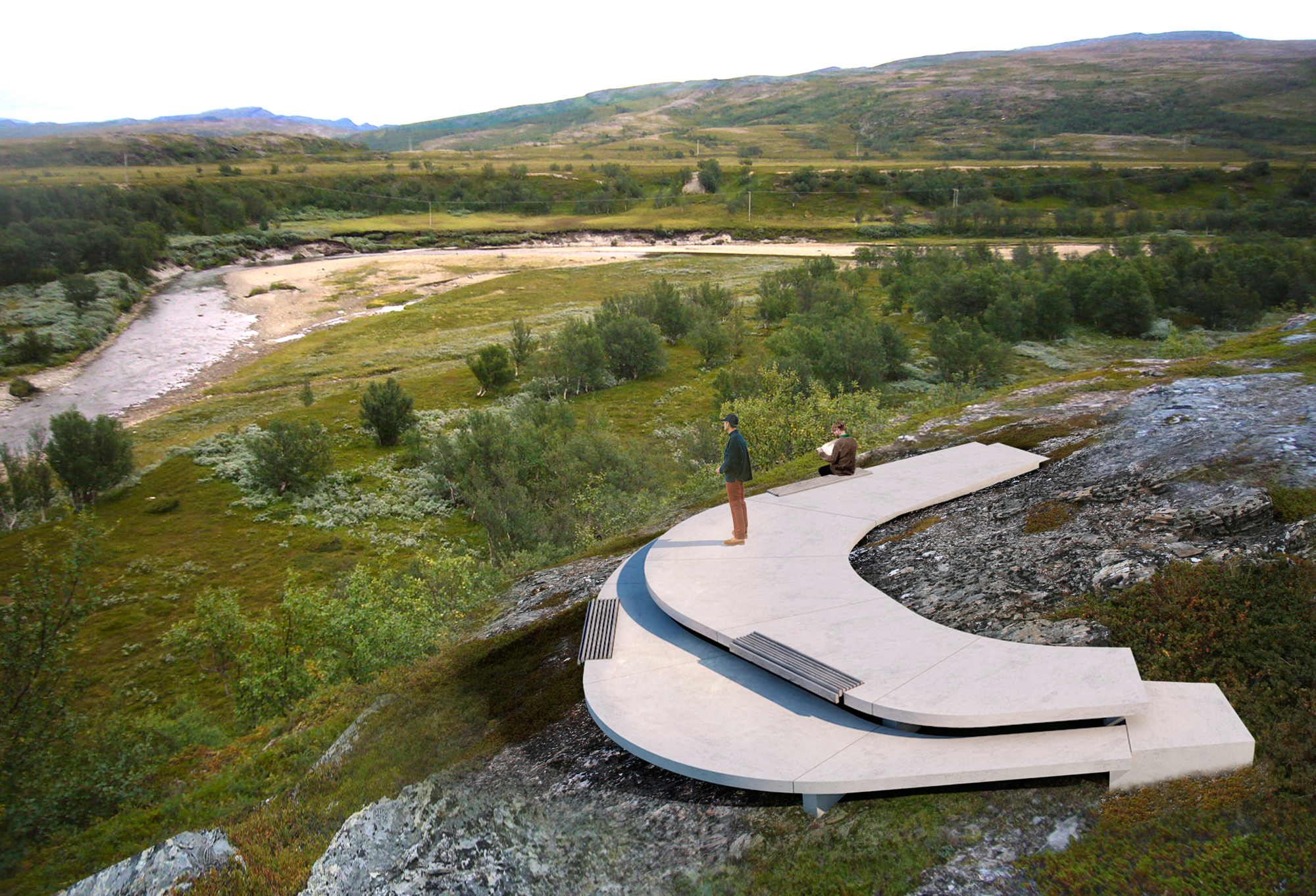 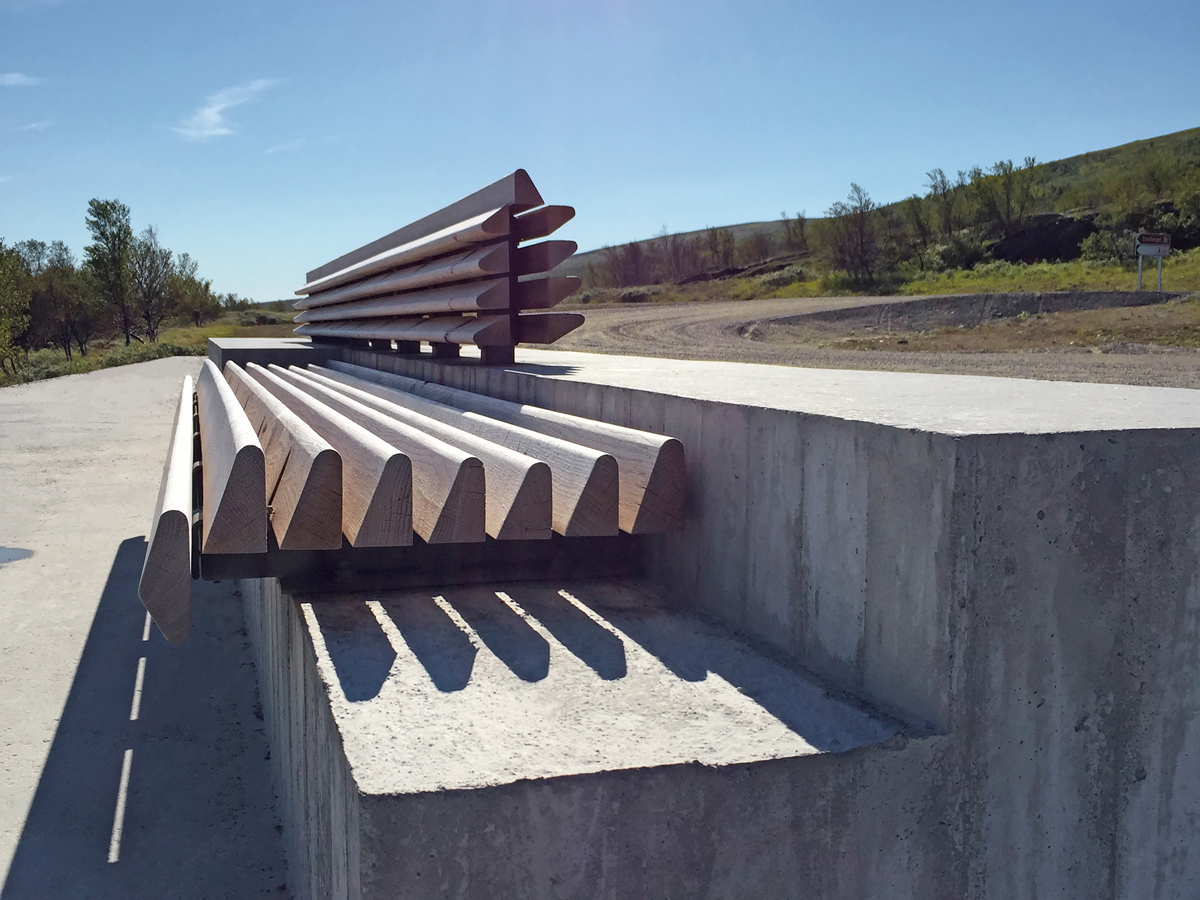 [Speaker Notes: Näköalapaikka / levähdyspaikka
Valmistunut vuonna 2017
Suunnittelijana toimi Maisema-arkkitehtitoimisto Pushak
Osana "Kansalliset turistireitit" hanketta 
Levähdyspaikalta aukeaa näkymä Revsbotnin vuonoon ja Barentsin mereen
Materiaalit betonia ja tammea. Betoni on valettu paikan päällä
Koostuu kahdesta tasosta ja kolmesta penkistä
Sijaitsee autotien vieressä
Sijainti: Finnmark, Norja]
Traelvikosen 2018-22 / Snøhetta
Levähdyspaikka: pääosassa vuorovesi, aika ja muutokset maisemassa
Osa Norjan tieviraston ”Norjan näköalareitit” -projektia: reitin varrella upeita luontokohteita, joita taide/design/arkkitehtuuri vahvistaa
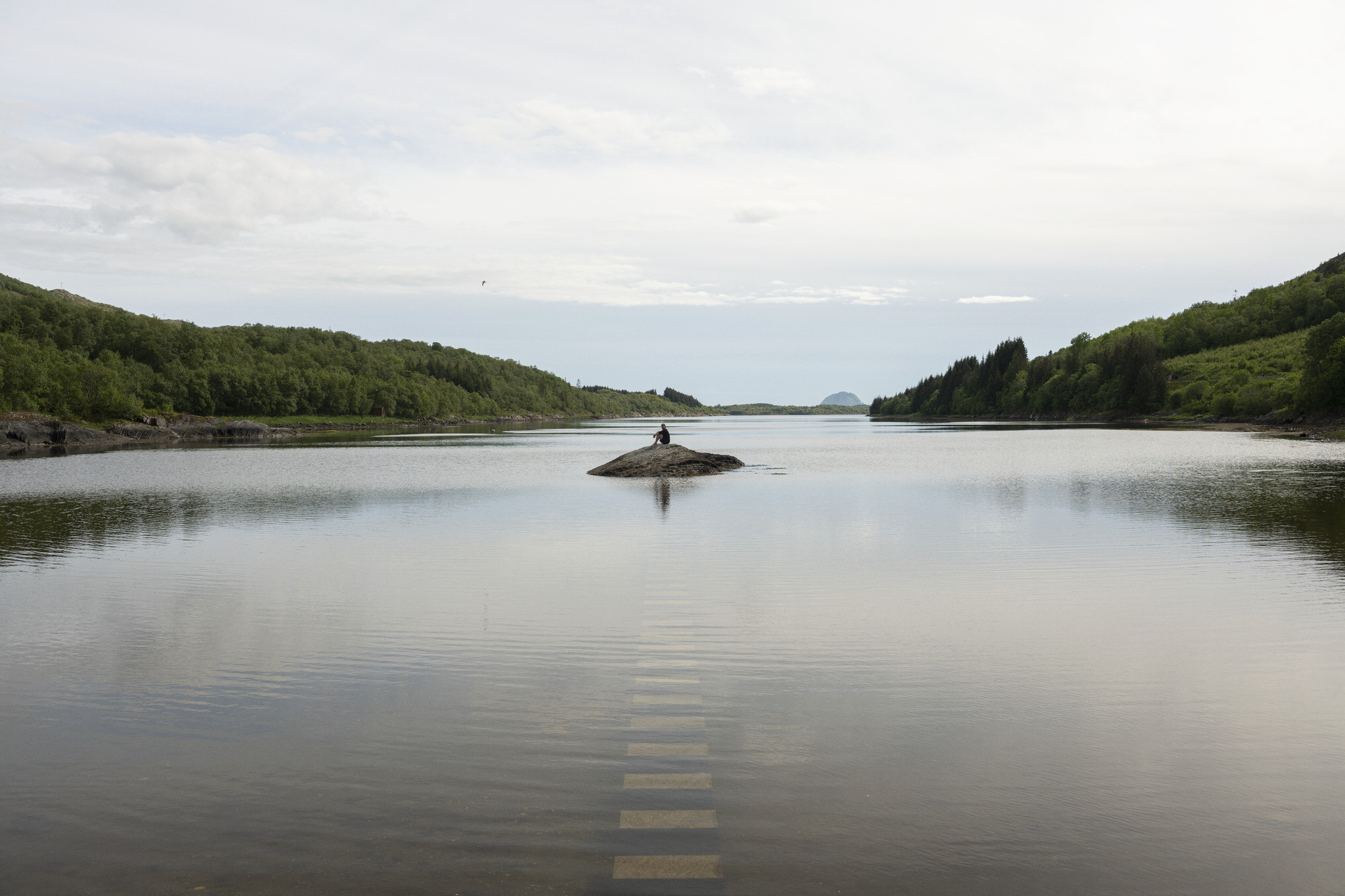 © Snøhetta
[Speaker Notes: ·      Vuonon sisäosassa joen suistoalueella, näkymä läheiselle vuorelle
·      Matala suistoalue + suuri vuorovesivaihtelu -> dramaattisia muutoksia maisemassa
·      ajatuksena: vierailija osa luontoa ja maisemaa]
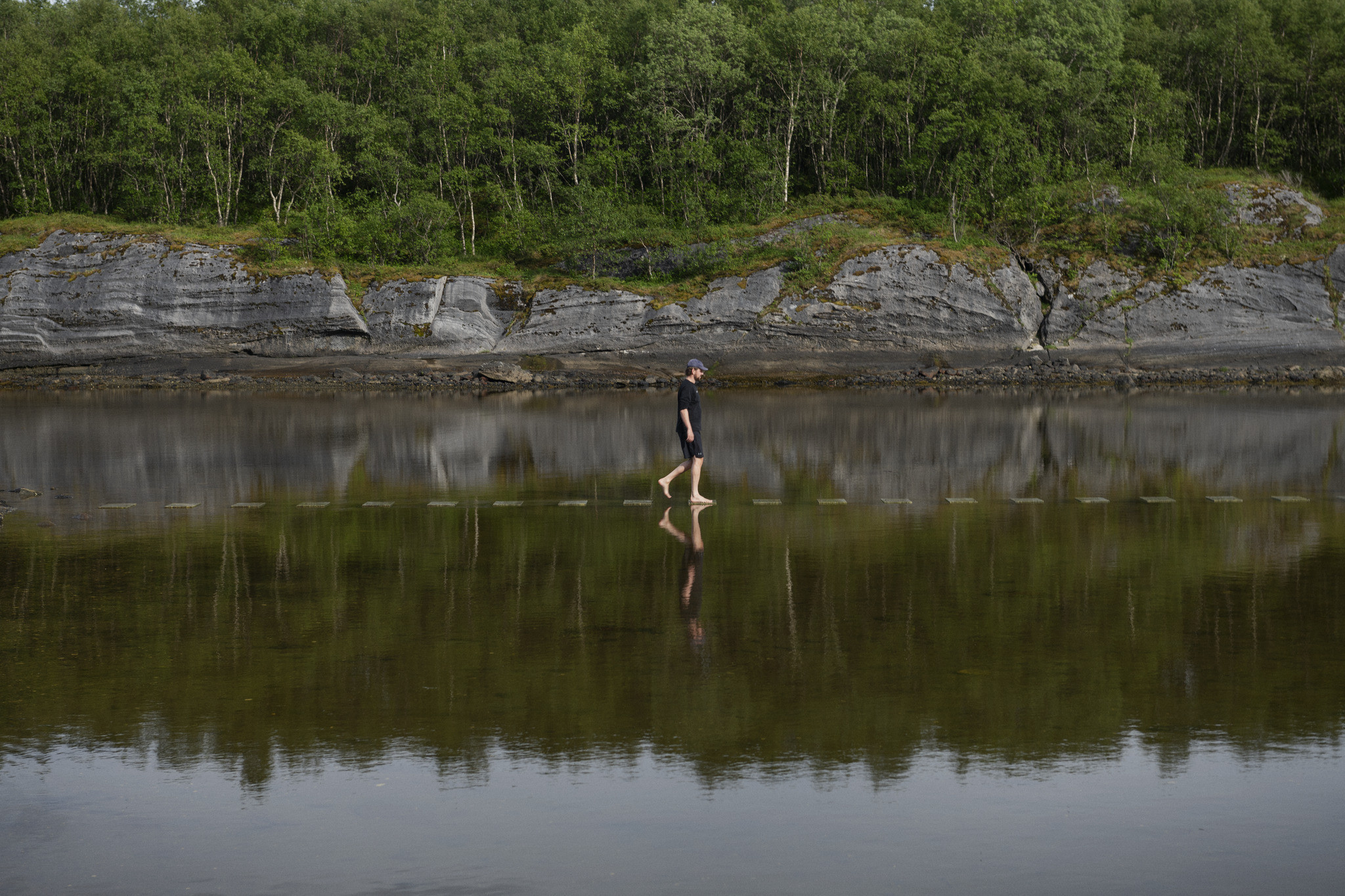 © Snøhetta
[Speaker Notes: ·      Minkälaista on kävellä veden päällä, olla maisemassa, odottaa vuoroveden muutosta luodolla istuen]
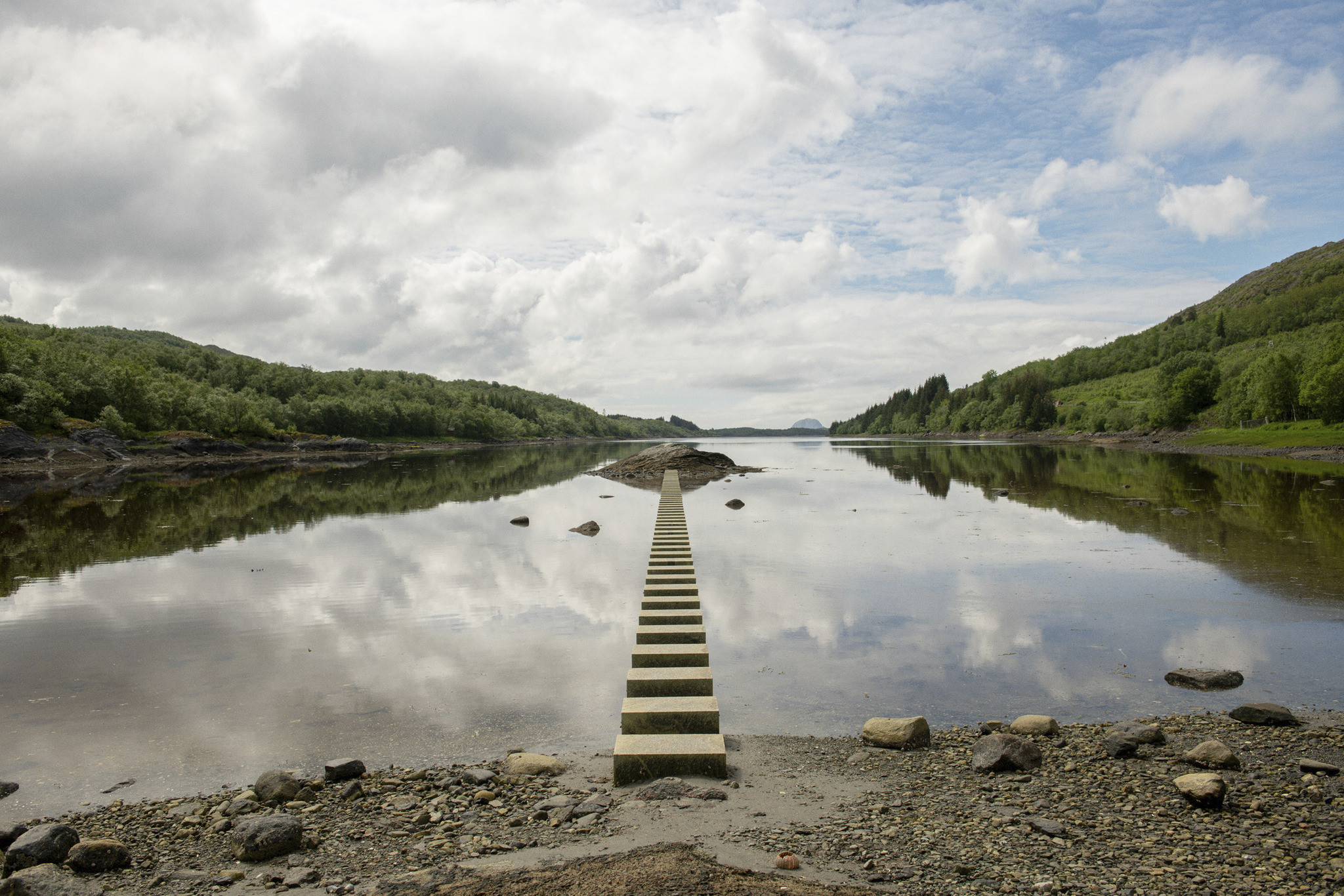 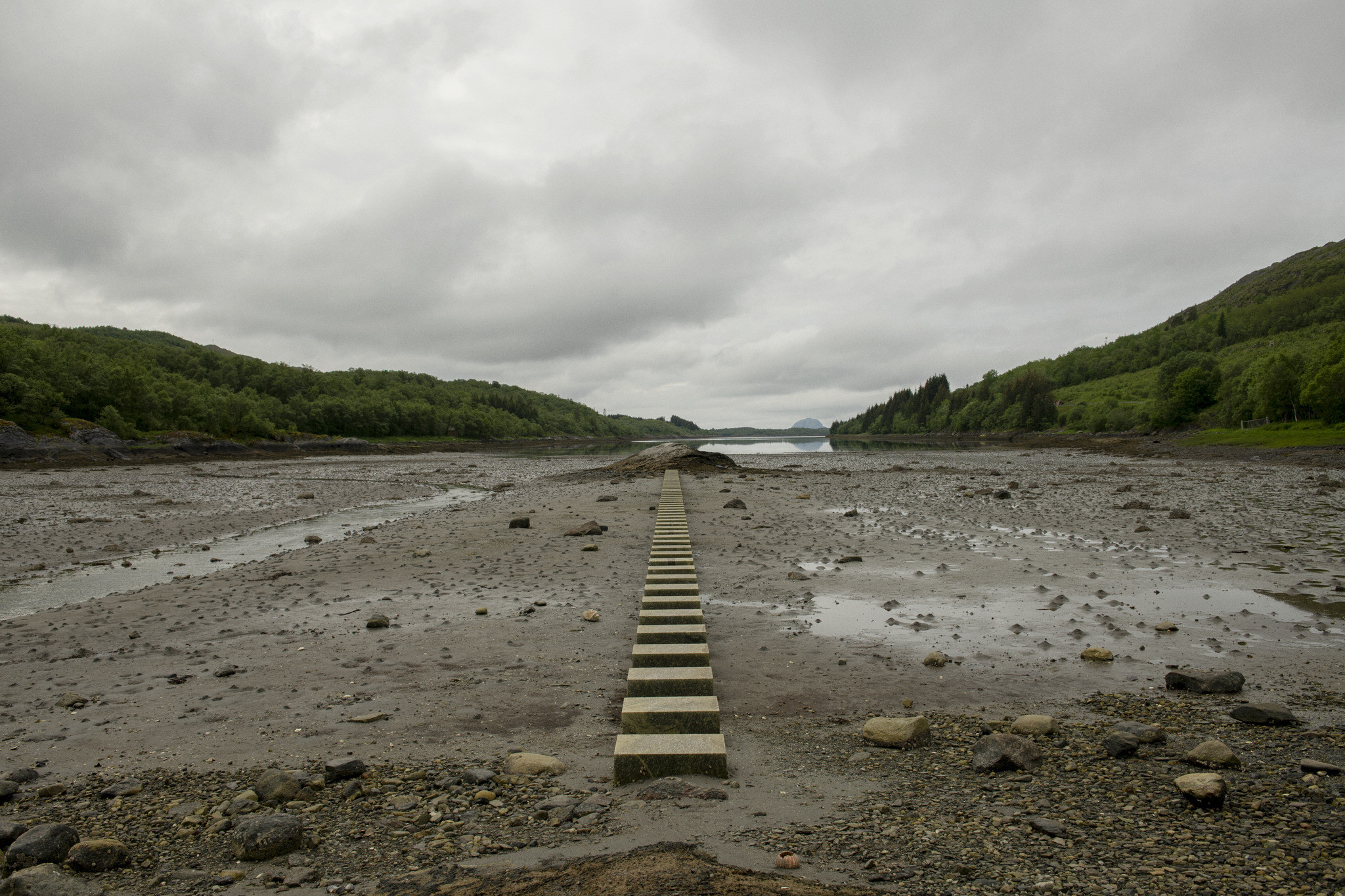 © Snøhetta
© Snøhetta
[Speaker Notes: ·      55 kivilaattaa (40x60x60cm) pitkin kuljettava reitti lähiluodolle
·      vuoroveden laskiessa kivet ja niiden ympäristö paljastuvat, noustessa kivet katoavat
·      suora horisontaalinen reitti kontrastina pehmeille luonnon muodoille
·      veden alta paljastuvat yksityiskohdat & dramaattinen maisema]
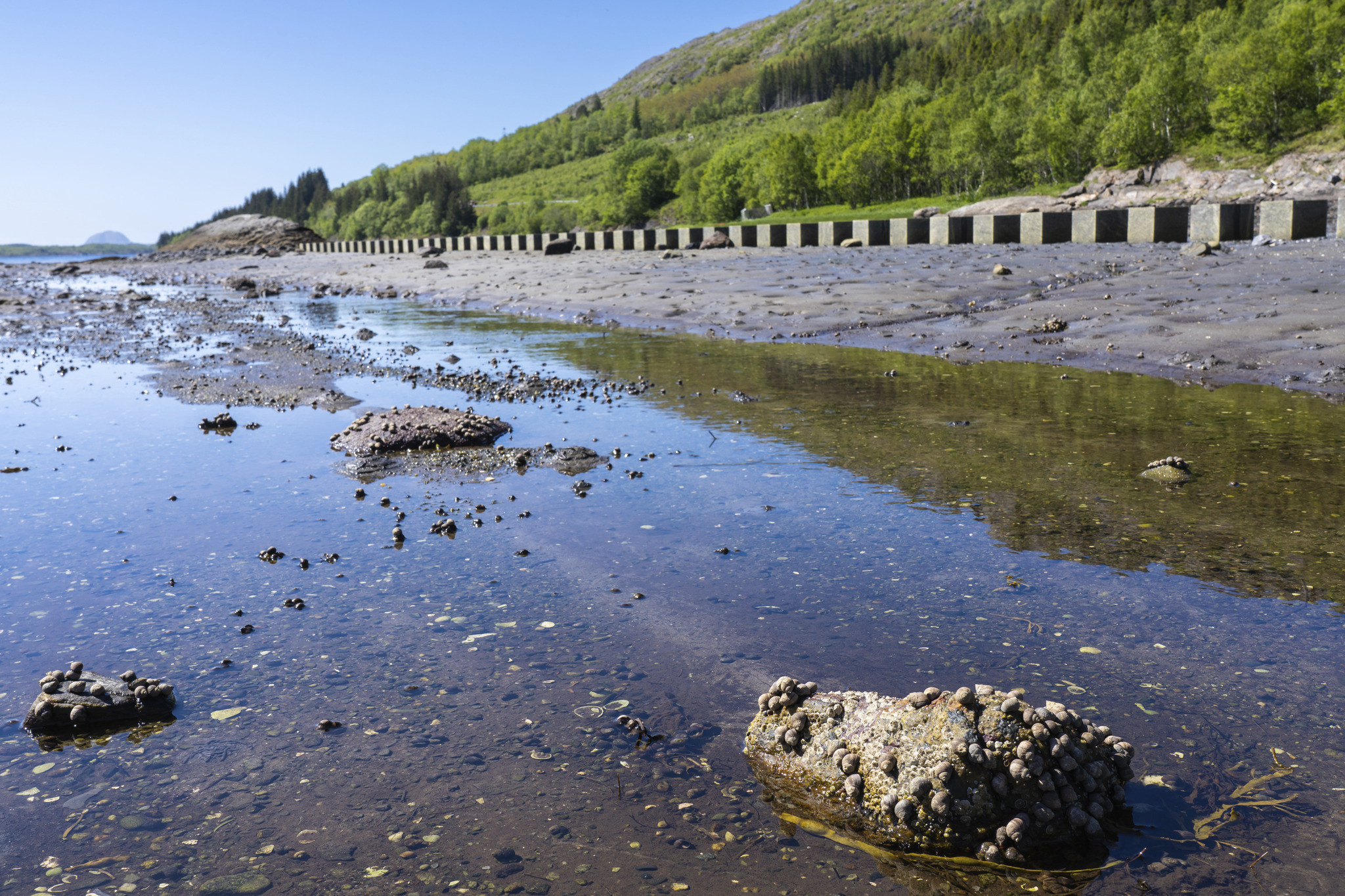 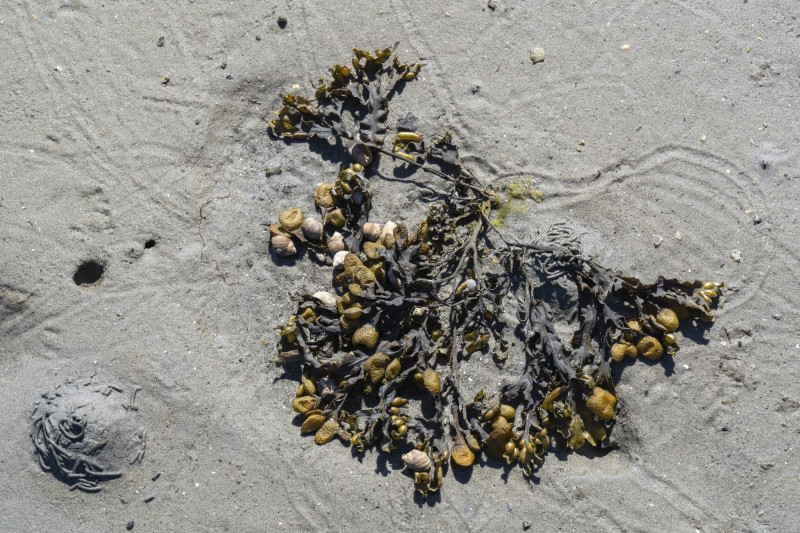 © Snøhetta
© Snøhetta
[Speaker Notes: ·      lahden hiekkapohjan rikkaus: kotilot ja simpukat, etanoiden ja matojen jäljet hiekassa, kivimuodostelmat, veden virtausreittien muutokset
·      tarkoitus: kutsuu pysähtymään ja kokemaan ympäristöä läheltä, ajan kanssa]
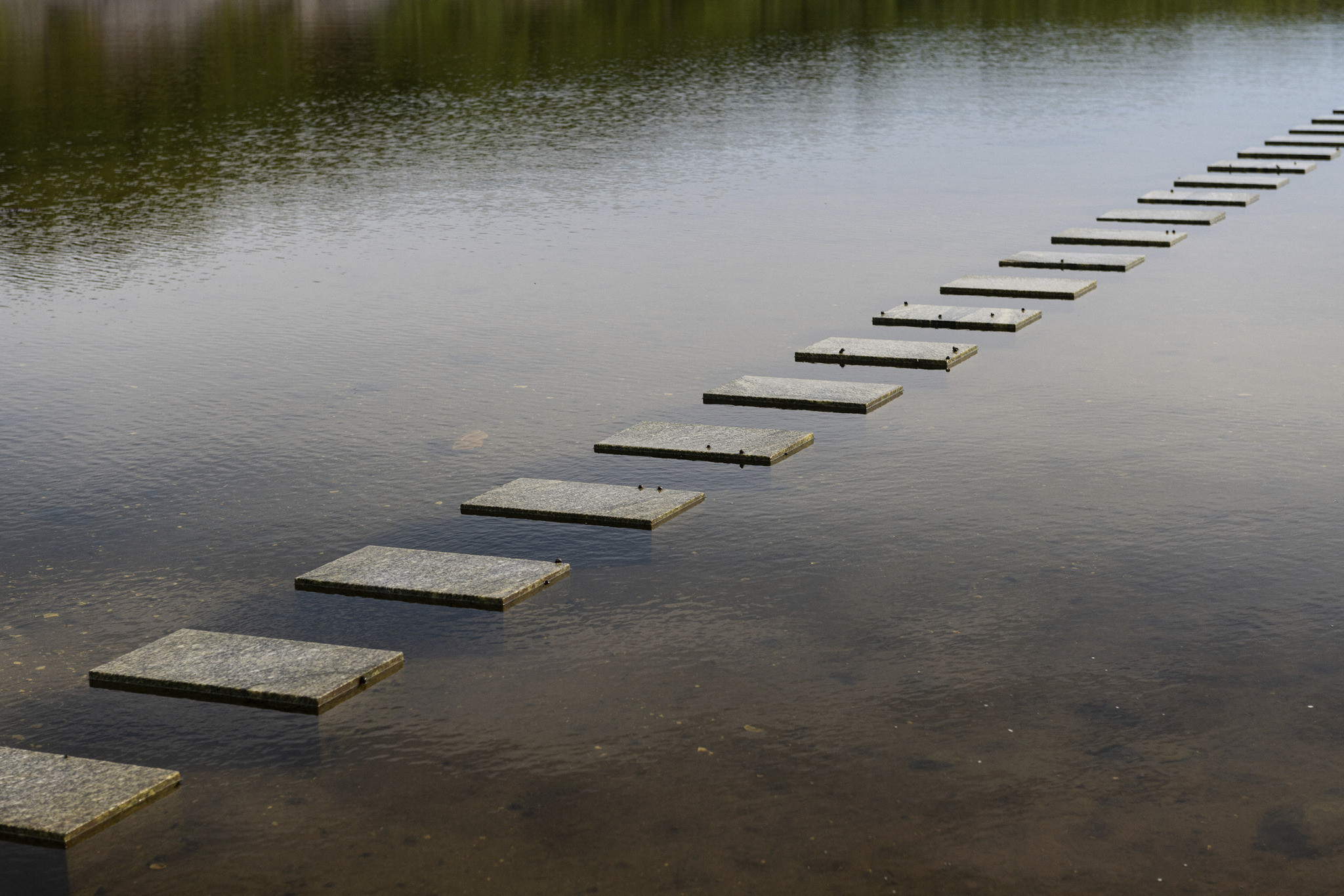 © Snøhetta
[Speaker Notes: ·      vaati laajaa tutkimusta mm. kivien perustuksia varten
·      testattiin vuoden ajan neljällä kivellä: valettujen perustuksien sijaan -> murskattua kiveä astinkivien vakauttamiseen
·      kivien asentaminen haastavaa: neljän tunnin aikaikkuna ennen kuin vesi peittää kaiken
·      projektissa vältetty luonnon häiritsemistä myös rakennusvaiheessa:
o   rakennusmatto
o   pintamaa palautettiin paikoilleen
o   astinkivet paikallista graniittia ja tuotu veneellä paikalle]
Kaupunkitila – vaikutteita luonnonmaisemasta
Norjan kansallisooppera- ja baletti 2000-2008/ Snøhetta, Oslo
Snøhetta
Konseptointi
Rakennuksen ja maiseman kohtaaminen
Urbaani maisema

Rakennuksen katto julkisena tilana

Historiallisen satama-alueen elävöittäminen rakentamalla julkista tilaa
[Speaker Notes: ·      monialainen arkkitehtitoimisto joka panostaa suunnittelussaan paljon konseptointiin ja siihen miten rakennus kohtaa paikan, maiseman
·      työskentelevät paljon urbaanin maiseman parissa
·      katto julkisena tilana
·      kilpailuvaiheeseen ei pyydetty lainkaan julkista tilaa/aukiota, vain rakennus
·      Kaupunki intressi: elävöittää historiallista satama-aluetta rakentamalla julkista tilaa]
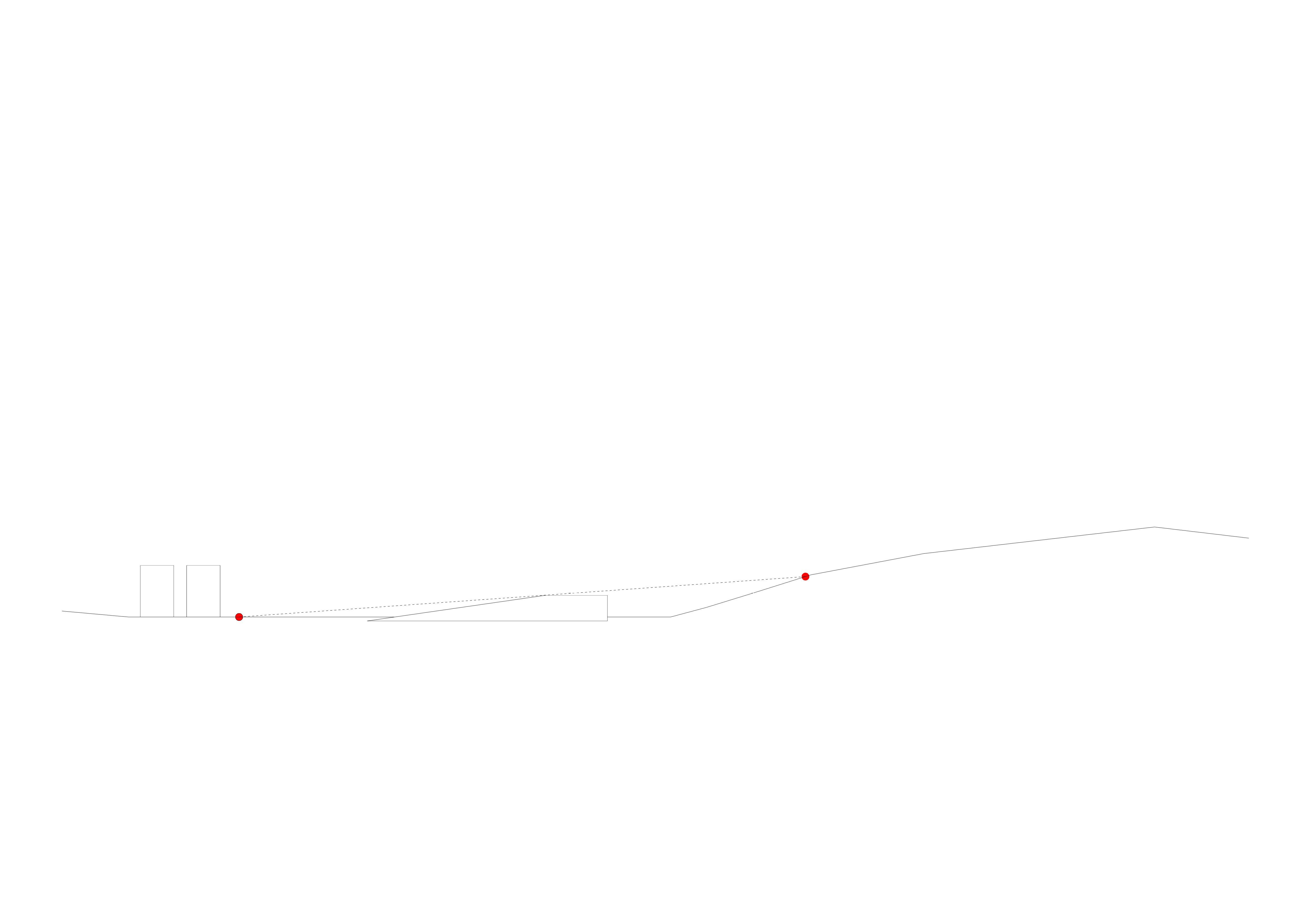 KAUPUNKI
VUONO
OOPPERA
KUKKULA
[Speaker Notes: ·      Lähtökohtana ympäristö: Oslon kaupunkiverkosto, meri ja viereinen metsäinen kukkula Ekeberg
·      oopperarakennus laskeutuu kukkulan suunnasta mereen kohti kaupunkia ja yhdistää kaupungin luontoon; toimii kaupunkiverkoston ja vihreän kukkulan välissä ”siltana”]
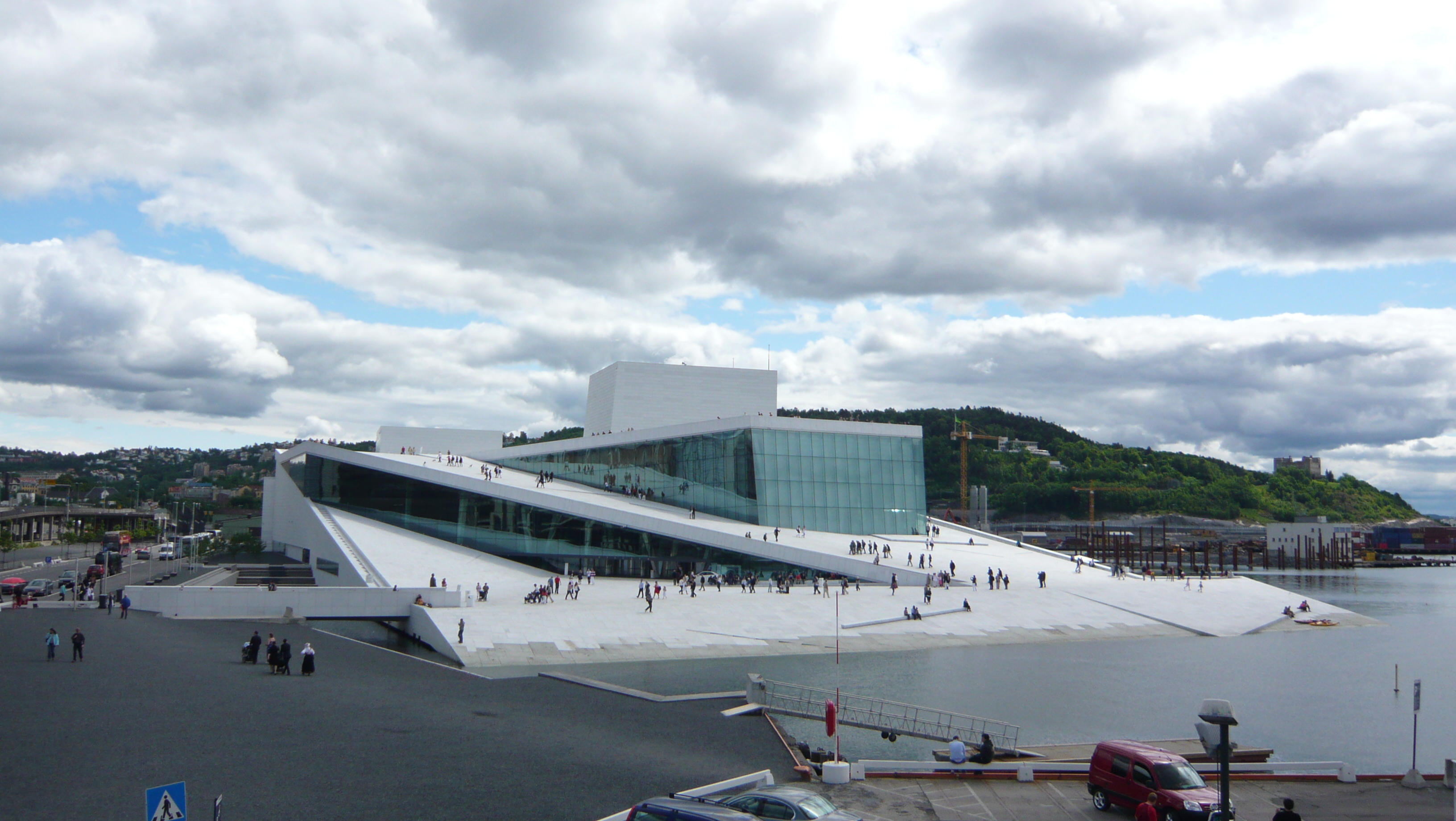 © Wikimedia Commons
[Speaker Notes: ·      Rakennuksen elementit: 1.kaartuva pinta alimmaisena = vesi/luonto, 2.kulttuurirakennus=”tehdas”, jossa ihmiset työskentelevät, matto näiden päällä=julkinen tila joka avoinna 24/7
·      suunnitteluvaiheessa: onko kyseessä maisema, rakennus vai veistos – mitä tulee olemaan käyttäjille?
·      Tunnelma ja identiteetti tärkeitä: rakennus on valkoinen muoto, joka erottautuu ympäristöstään]
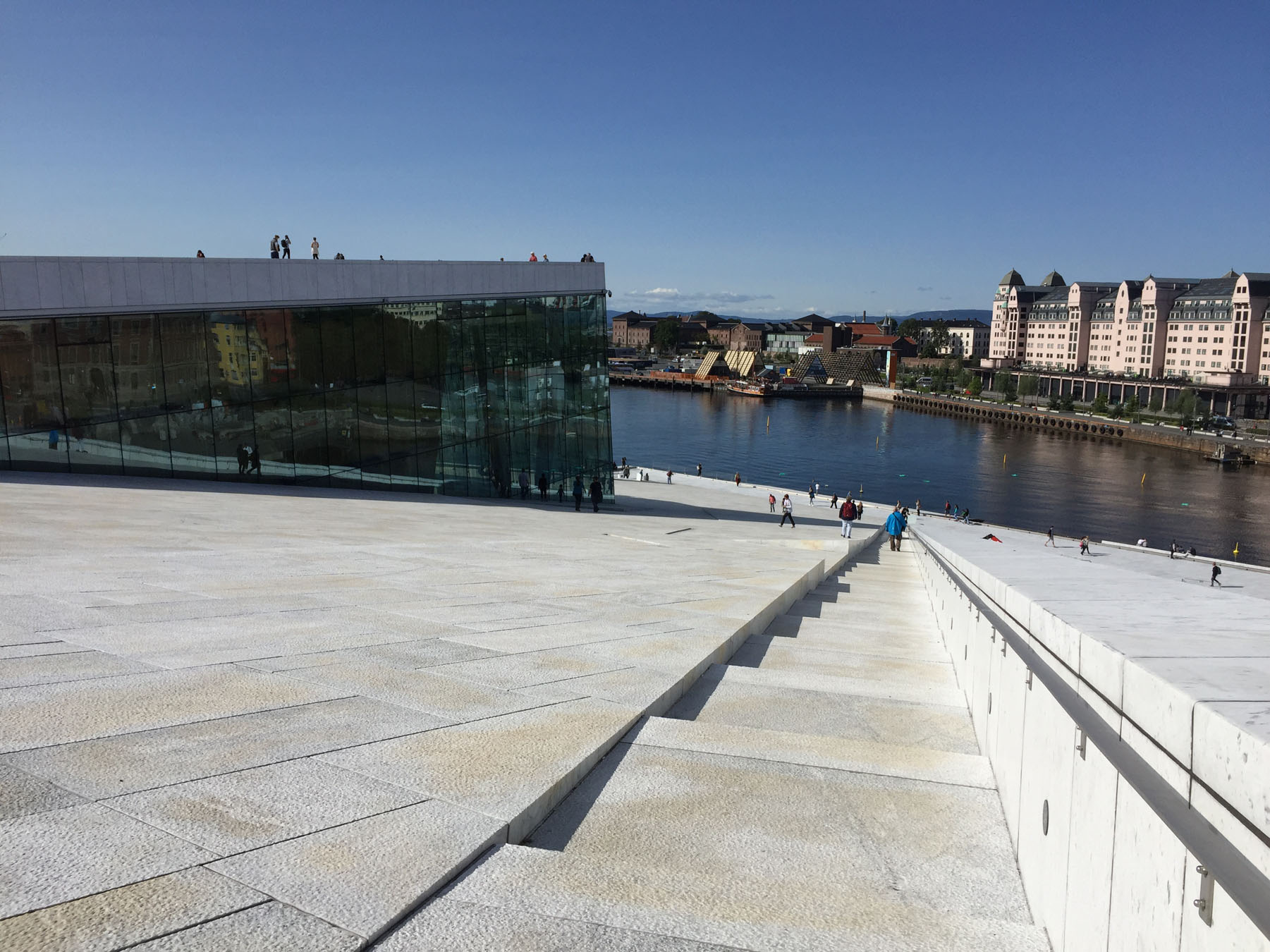 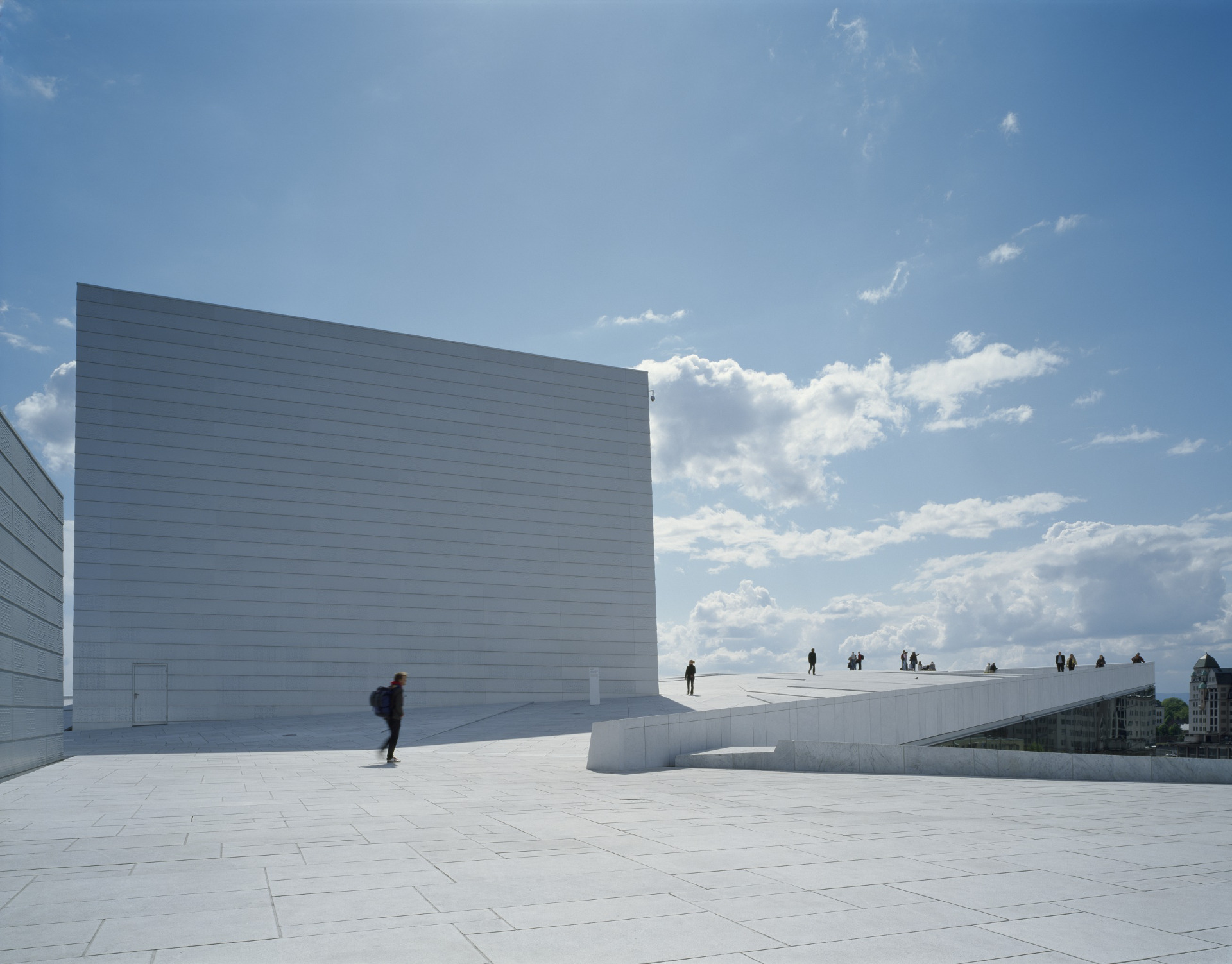 © aaronandnickytravels
© floornature
[Speaker Notes: ·      Katto ilman erityistä funktiota, katolla=aukiolla ei ole mitään: tila ilman erityistä tarkoitusta
·      Materiaalisuus nostettiin keskeiseksi teemaksi: millaista on kiivetä rakennusta pitkin joka on maisema, ei vain katto
·      Katto marmoria
·      Katolla paljon kaltevia pintoja, jotka yhdistyvät sisätiloihin; kaltevat pinnat aiheuttivat suunnitteluvaiheessa paljon haasteita: paljon korkoja ja portaita joita kritisoitiin
·      Kritiikin tuloksena korot ja portaat eristettiin ja nimettiin taiteeksi, jolloin niitä ei tarvinnut erikseen merkitä varoitusväreillä – ongelma saatiin ratkaistua – loput alueesta ”julkista tilaa”]
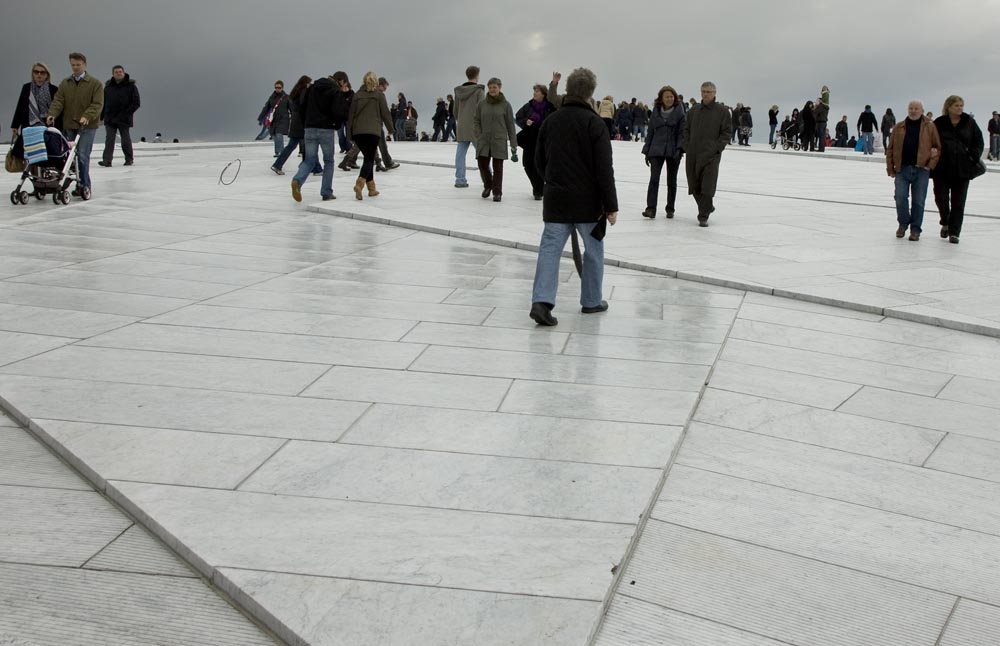 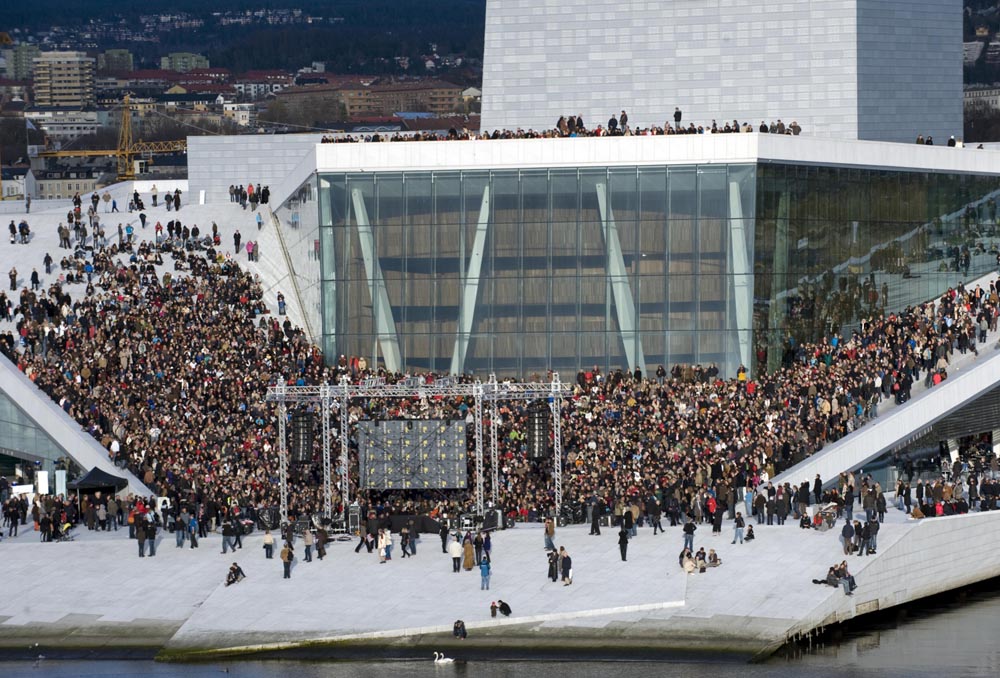 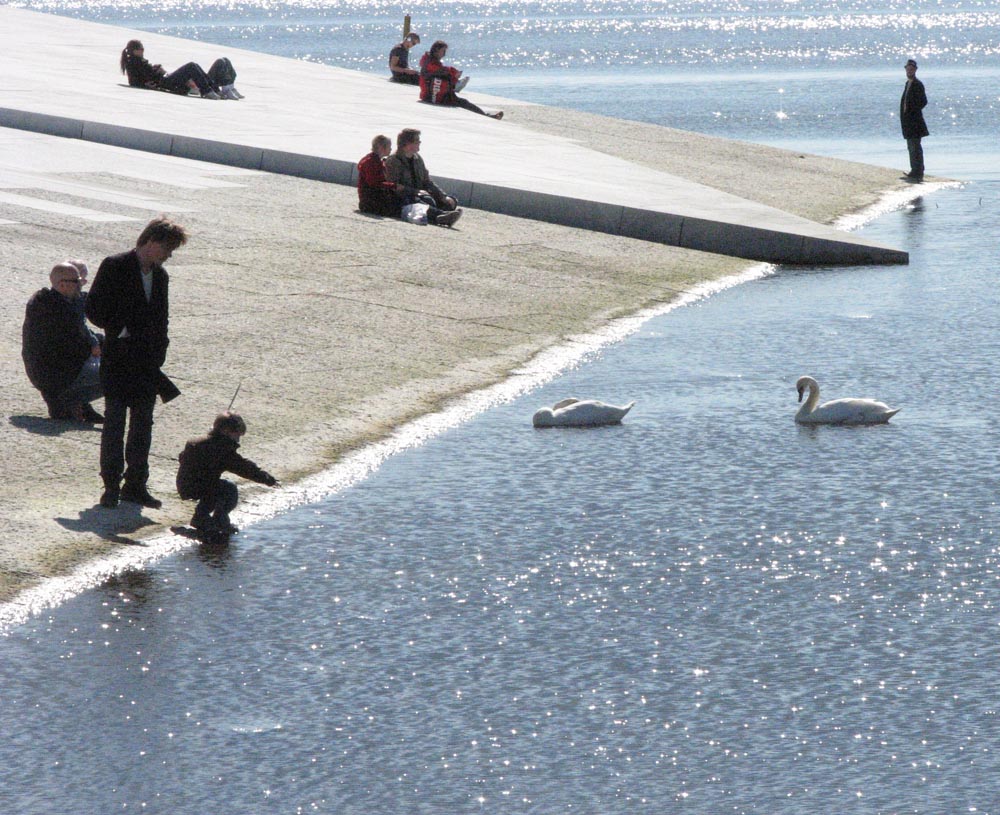 © publicspace.org
[Speaker Notes: ·      Kyseessä eliittiseksi miellettävä ooppera, jota ihmiset vierastivat
·      Katto julkista tilaa, ei ollut erityisesti jotain toimintaa varten -> siellä pystyi järjestämään tapahtumia: mm. konsertteja ja teatteriesityksiä -> vetivät suuria yleisöjä ja ihmiset kiinnostuivat rakennuksesta ja sitä kautta oopperasta
·      Rakennuksessa paljon julkista tilaa (myös sisällä): enemmänkin sosiaalinen kuin veistoksellinen monumentti
·      Rakennus joka on sekä arkkitehtuuria että osa maisemaa, yhteys taiteisiin olennainen]
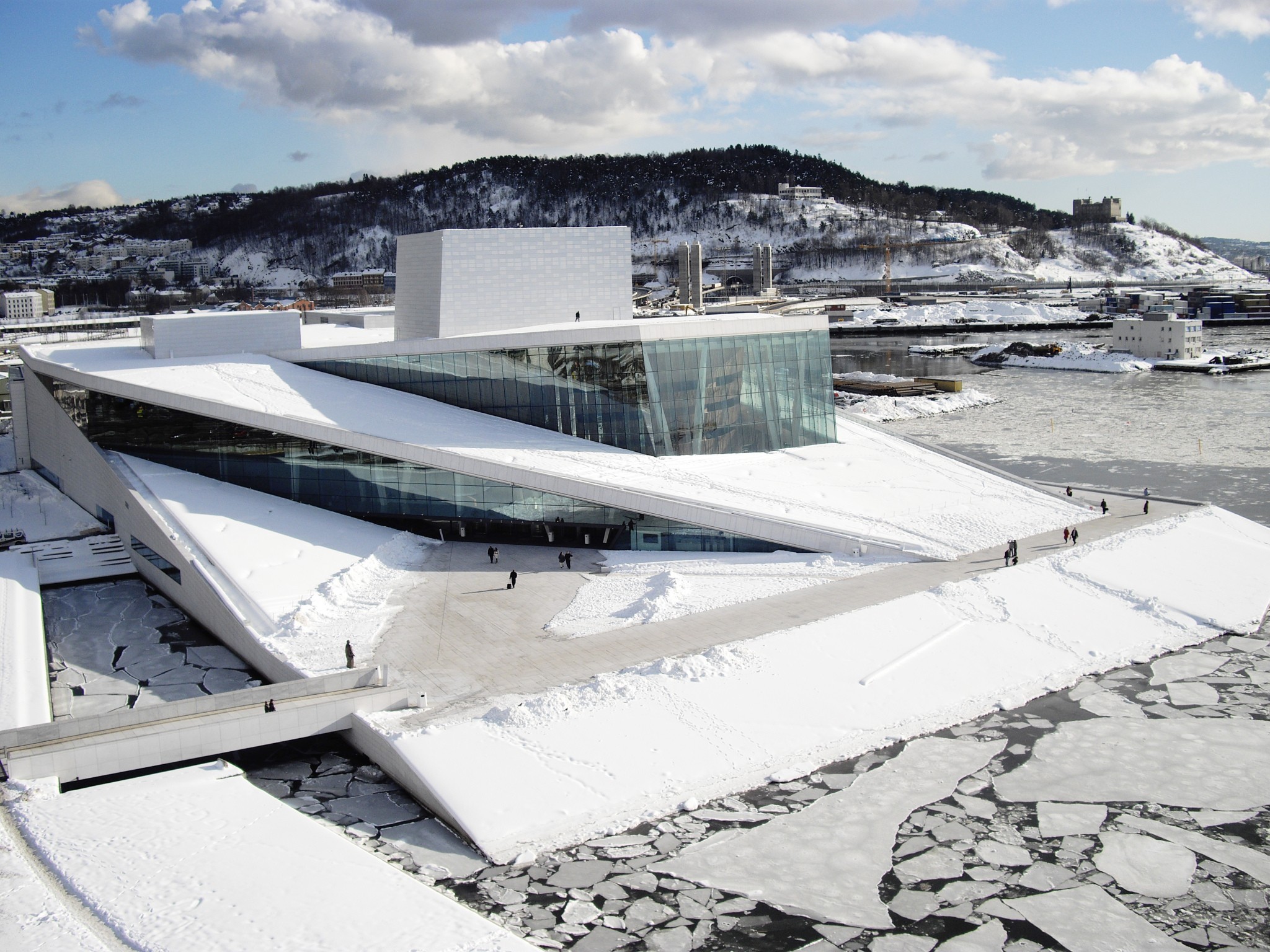 © Snøhetta
[Speaker Notes: ·      Talviaika tärkeä: katolla on lunta, sen käyttö kuin olisi luonnossa: voi laskea mäkeä (omalla vastuulla!), kaltevuus 1:70
·      Katto suunniteltu käytettäväksi vuoden ympäri
·      Talvella lumi ja meressä olevat jäälautat muuntavat myös valkoisen rakennuksen muotoa
·      Rakennuksen erityislaatuisuus on houkutellut ihmisiä oopperaan ja balettiin]
Knubben 2019-2025, Arendal, Norja / Snøhetta
Entisen satamakylpylän uudistamis/ -laajennushanke
Rakennettiin alunperin Arendalin uimaklubiksi, toimi myöhemmin 
60-luvulla jazzklubina
Vanha rakennus esimerkki 1930-luvun modernismin ajan suunnittelusta
Projektissa vanha uimaklubi elävöitetään
Merkittäviä vanhoja osia säilytetään
Uusi osa laajentaa saarta ja sen toimintamahdollisuuksia
Monikäyttöinen kohde
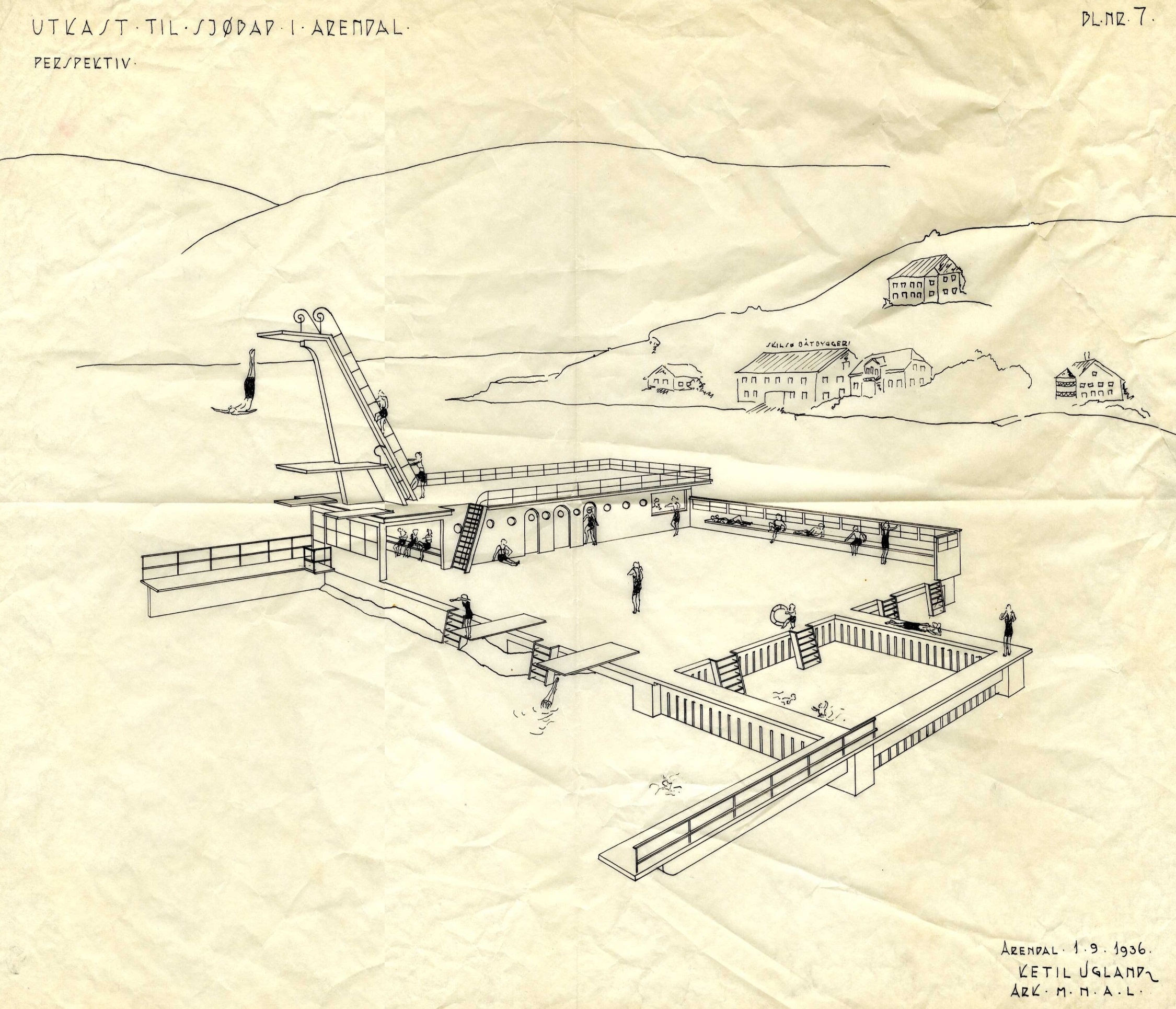 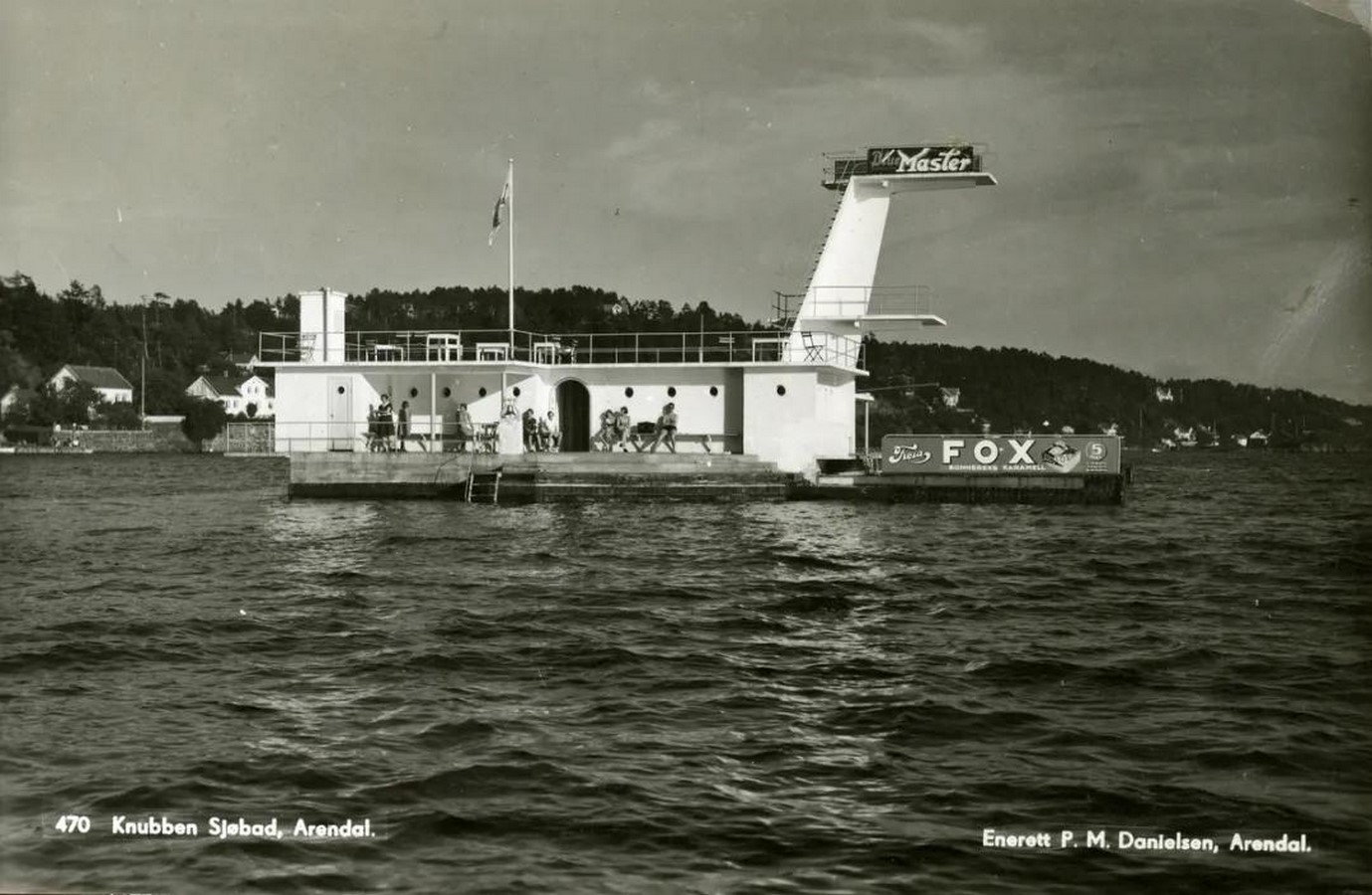 © avtrykk
[Speaker Notes: entisen satamakylpylän uudistamis/-laajennushanke
rakennettiin alunperin Arendalin uimaklubiksi, toimi myöhemmin 60-luvulla jazzklubina
esimerkki 1930-luvun modernismin ajan suunnittelusta
projektissa vanha uimaklubi elävöitetään
merkittäviä vanhoja osia säilytetään
vanhan jatkumoksi rakennetaan uusi osa, joka laajentaa saarta ja sen toimintamahdollisuuksia
monikäyttöinen kohde, ei vain uimapaikaksi]
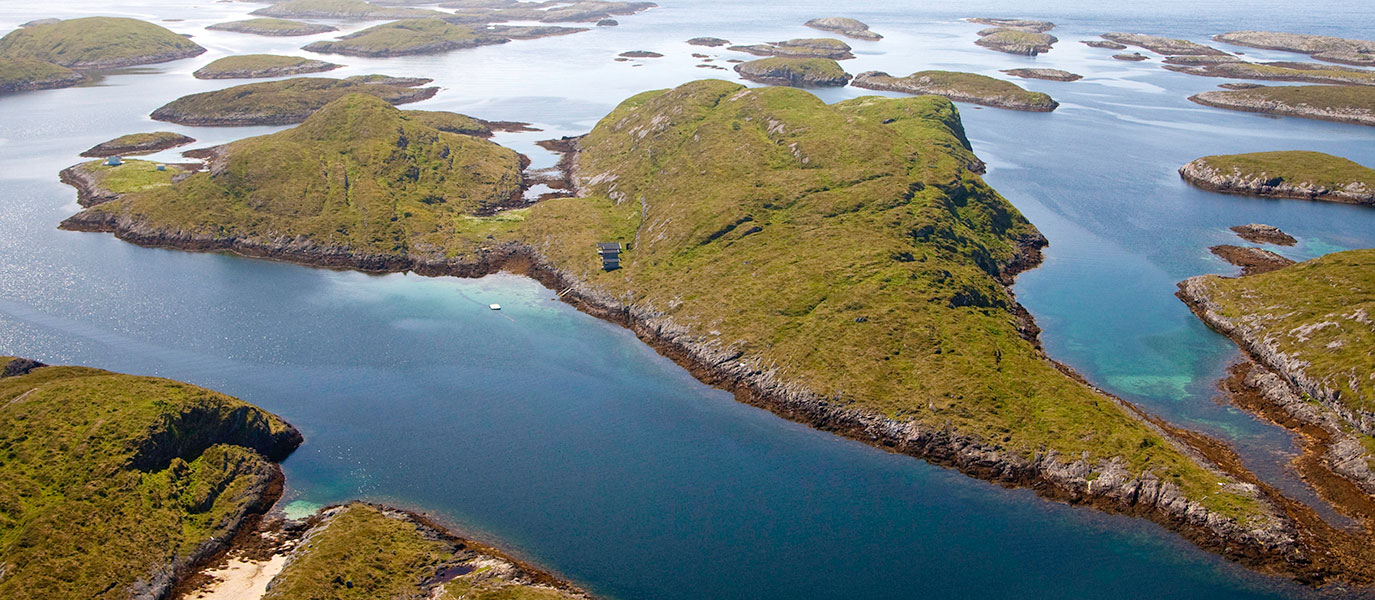 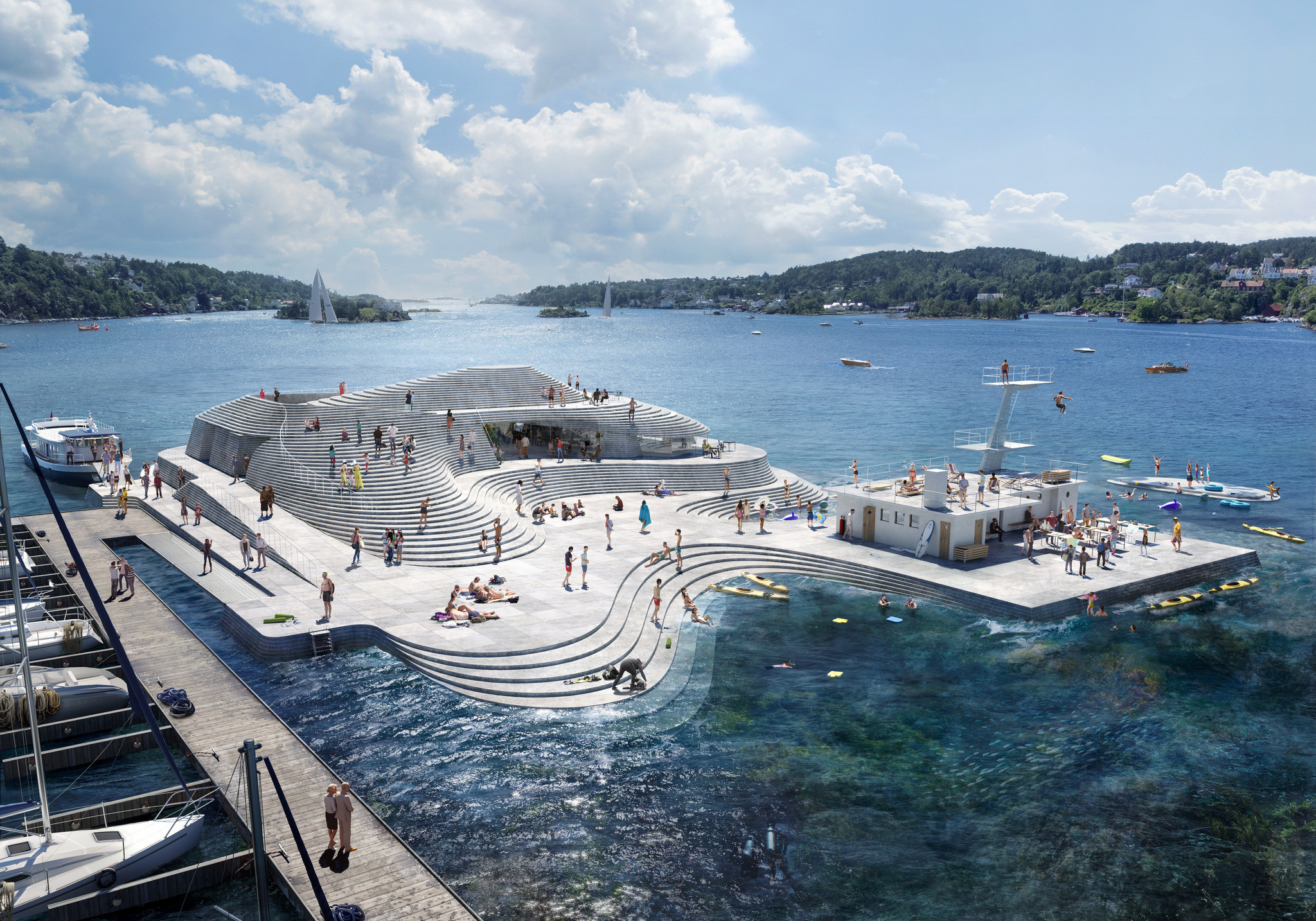 © vladi-private-islands
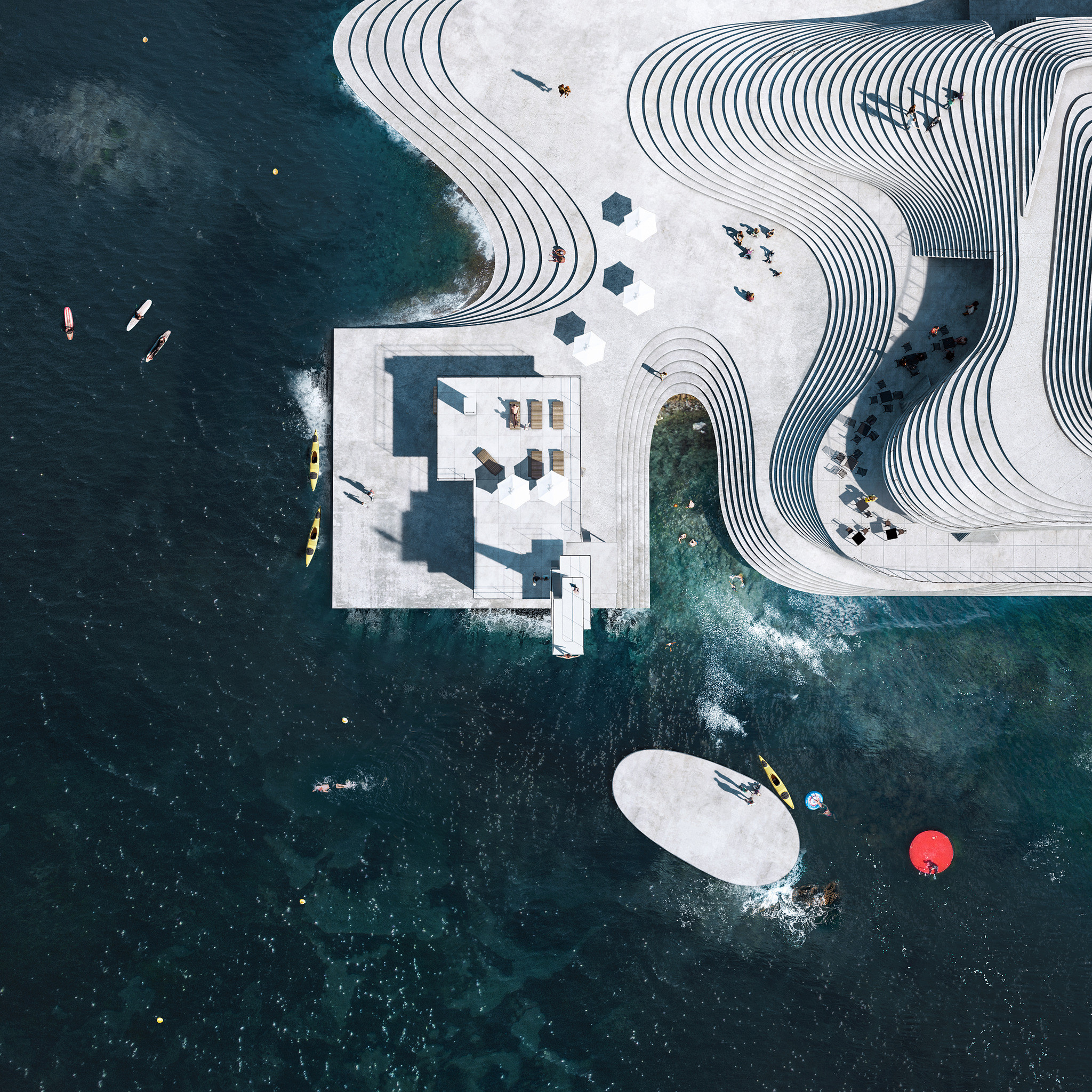 © Snøhetta
© Snøhetta
[Speaker Notes: ·      uusi osa on saanut vaikutteita Norjan rannikon pienten saarten ja luotojen muodoista
·      muistuttaa jääkauden aikana hioutuneen kivilohkareen muotoa; koverat ja kuperat seinät muodostavat onkaloita maisemaan
·      uusi rakennus muodostuu horisontaalisista kerroksista, jotka mukailevat kartan korkeuskäyriä – saadaan aikaan saarta muistuttava maasto]
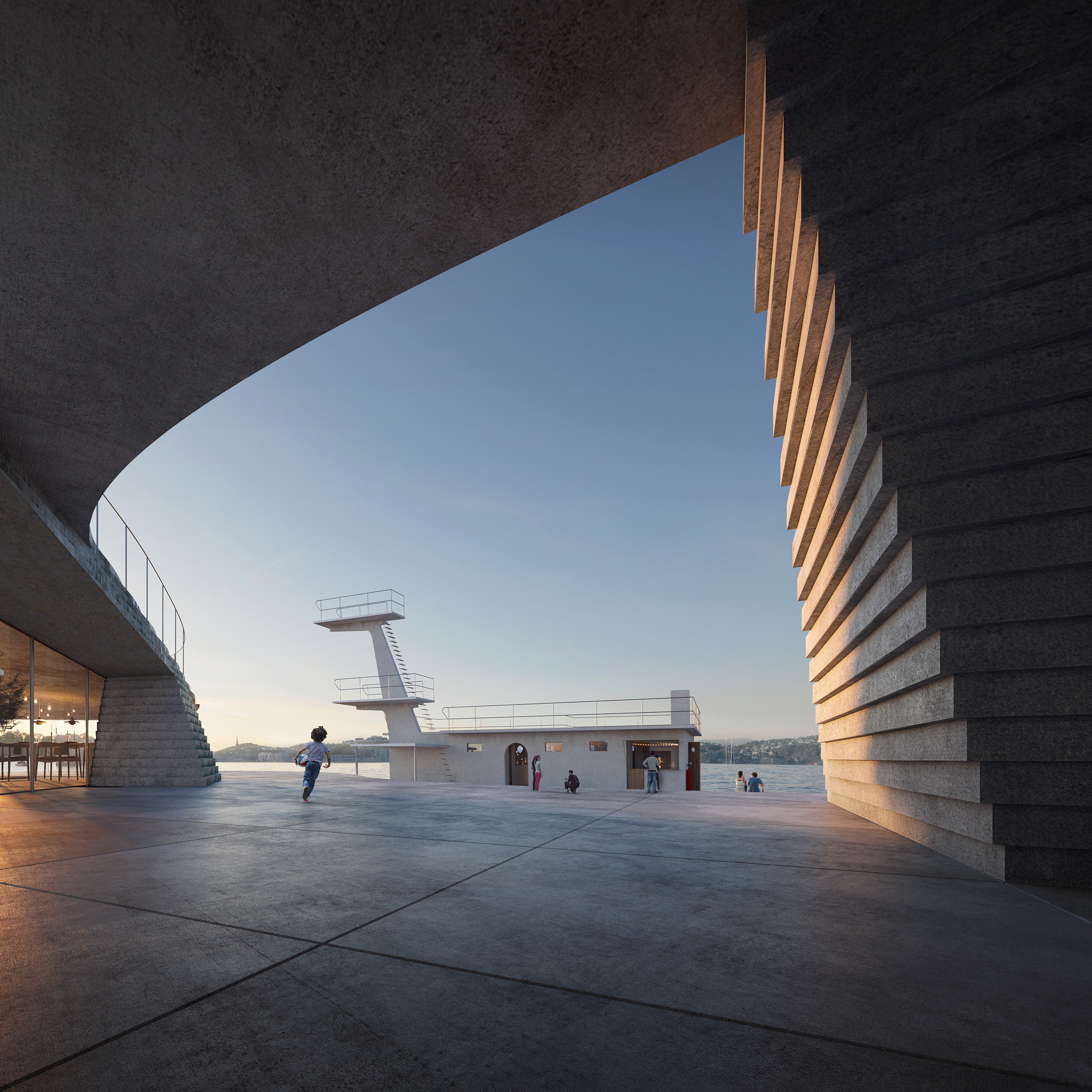 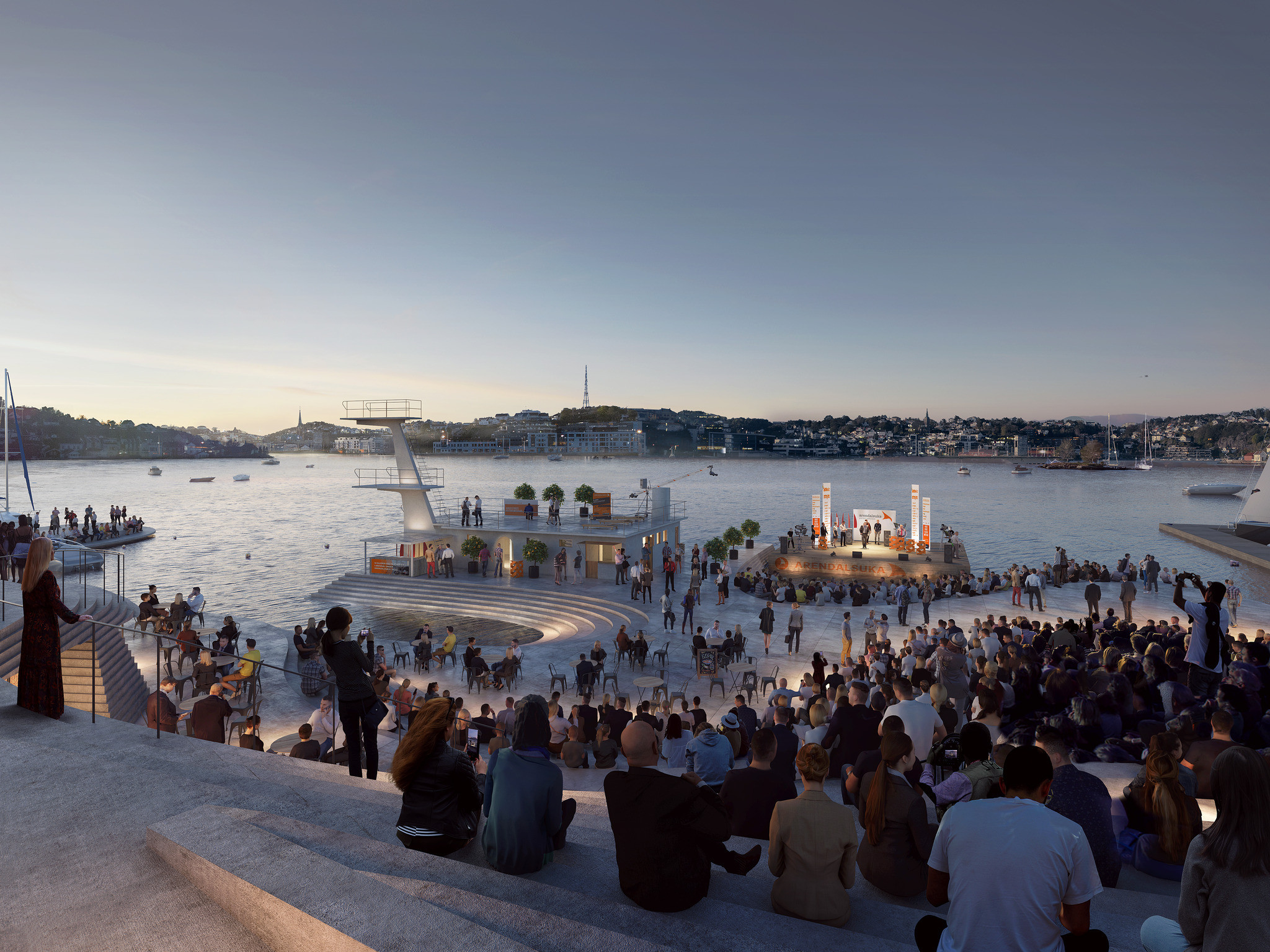 © Snøhetta
[Speaker Notes: ·      tulee olemaan ympärivuotisessa käytössä oleva kokoontumispaikka
o   amfiteatteri ja ulkoilmalava monenlaisille tapahtumille
·      sisällä tila pienemmille konserteille sekä ravintola
·      sosiaalinen kohtaamispaikka meren äärellä
·      ”tekosaari” luonnon äärellä, joka toimii alustana monenlaisille tapahtumille, uimiselle ja rentoutumiselle]
Lähteet
Yleistieto ja historia
https://www.norden.org/fi/information/tietoa-norjasta 
maisema-arkkitehtuuri Norjassa – Store norske leksikon (snl.no) 
https://no.wikipedia.org/wiki/Marius_R%C3%B8hne 
https://no.wikipedia.org/wiki/Olav_Leif_Moen 

Kaupunkikohteet
“Minding the gap!”, Landscape architecture day 2022 Boldness & Beauty, Aalto University, Jenny Osuldsen, Snøhetta (luento 14.10.2022)
https://snohetta.com/projects/606-traelvikosen-scenic-route
https://snohetta.com/projects/42-norwegian-national-opera-and-ballet
https://snohetta.com/projects/566-knubben
Luontokohteet
https://landezine.com/videseter/
https://www.jsa.no/National-tourist-road-Videseter-viewing-platform
https://landezine.com/ornesvingen/
https://3rw.no/work/viewpoint-ornesvingen/
https://landezine.com/aurland-lookout/
https://www.saunders.no/aurland-lookout
https://www.floornature.com/tourism-routes-in-norway-aurland-6520/
https://landezine.com/ornesvingen/
https://landezine.com/gudbrandsjuvet/
https://landezine.com/dalsnibba-skywalk-by-ostengen-bergo-landscape-architects/
https://landezine.com/stovnertarnet-by-link-arkitektur-landskap/
https://landezine.com/storberget-viewpoint-and-rest-stop-area-by-pushak/